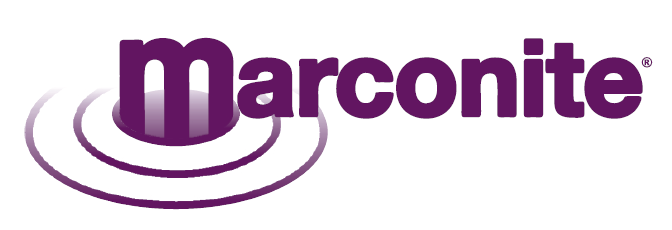 INTER-TECH
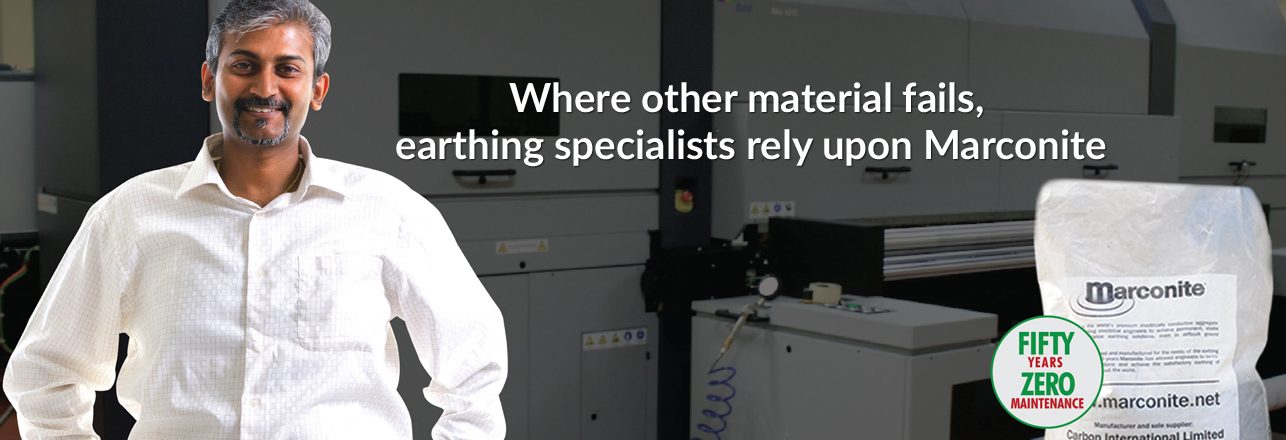 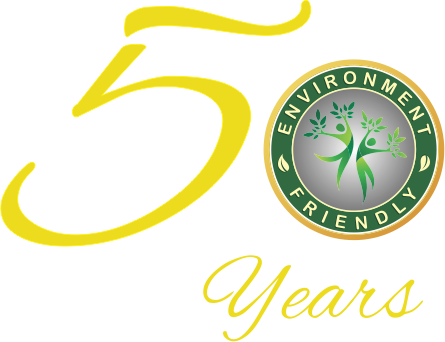 Providing Earthing for
www.intertech.com.co
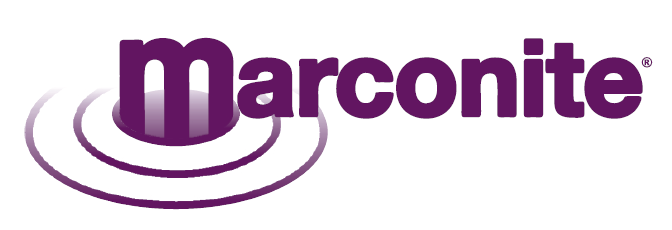 INTER-TECH
TOPICS FOR DISCUSSION
Myths & Misconceptions
Objective of Earthing
5
1
Earth Enhancement Material
Marconite in Power and Solar Sector
6
2
Advantage of MARCONITE Earth Enhancement Material
Common Mistakes & Do’s and Don’t
7
3
8
Question & Answer
4
Earthing Design Inputs
www.intertech.com.co
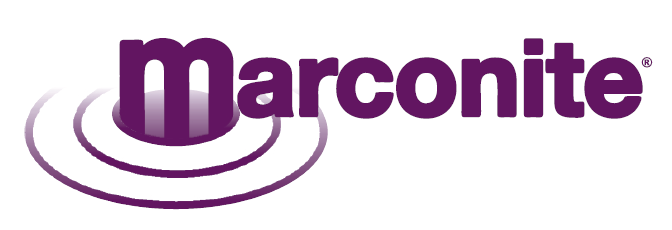 INTER-TECH
Objective of Earthing
Ensuring Safe Operation of Power System.
Ensuring Safety of Machine & Men.
Eliminating Electrostatic Accidents.
Reducing Electro Magnetic Interference
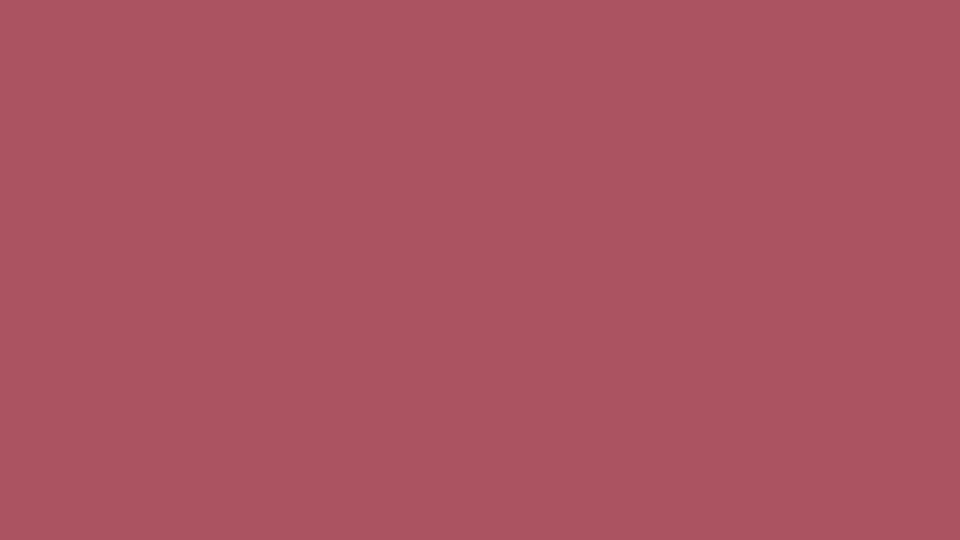 www.intertech.com.co
3
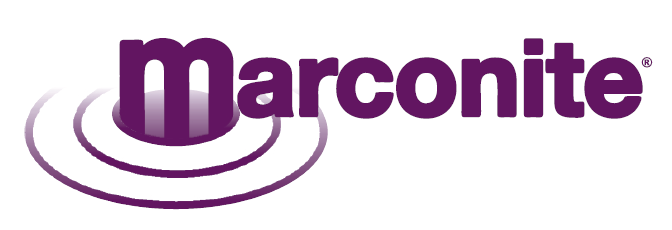 INTER-TECH
Earth Enhancing / back fill materials in use :
Charcoal and Salt, Sodium Carbonate, Calcium Carbonate,
Calcium Sulphate, Copper Sulphate, Bentonite.
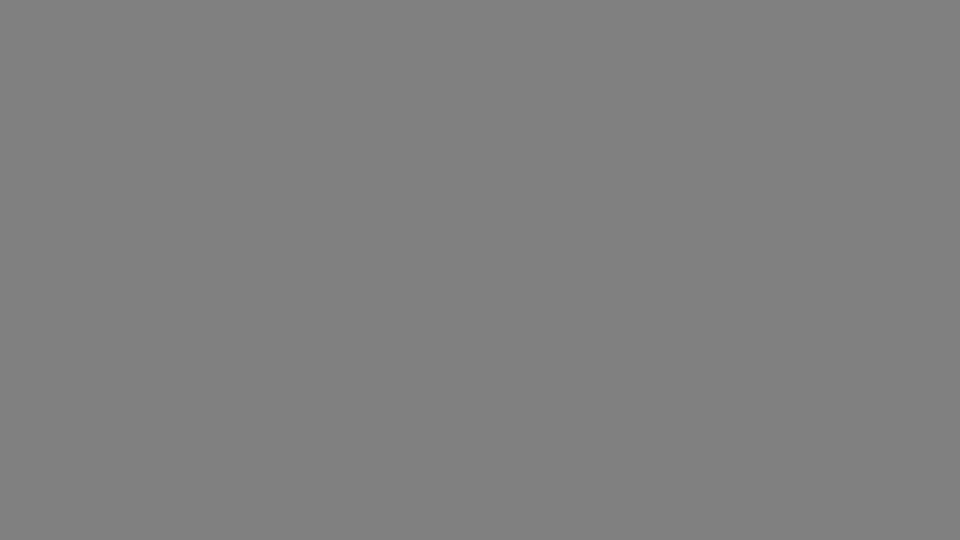 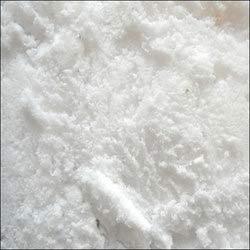 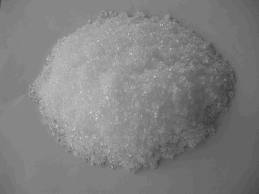 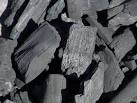 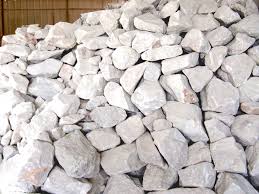 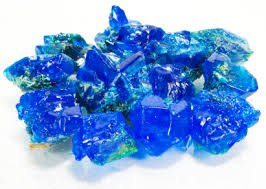 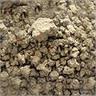 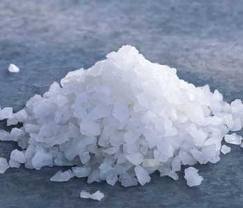 Charcoal & Salt
Sodium Carbonate
Calcium Carbonate
Copper Sulphate
Calcium Sulphate
Sodium Bantonite
www.intertech.com.co
Bentonite Earth Enhancement Material?
INTER-TECH
Bentonite is now used as a general name for water absorbing clay which usually contains mostly montmorillonite.
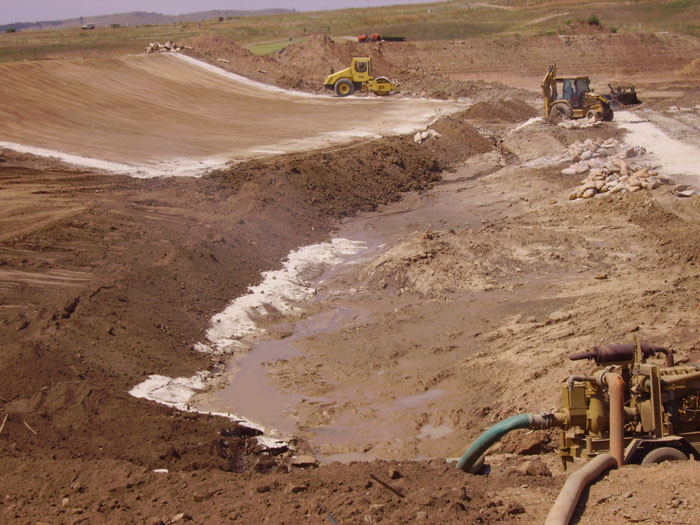 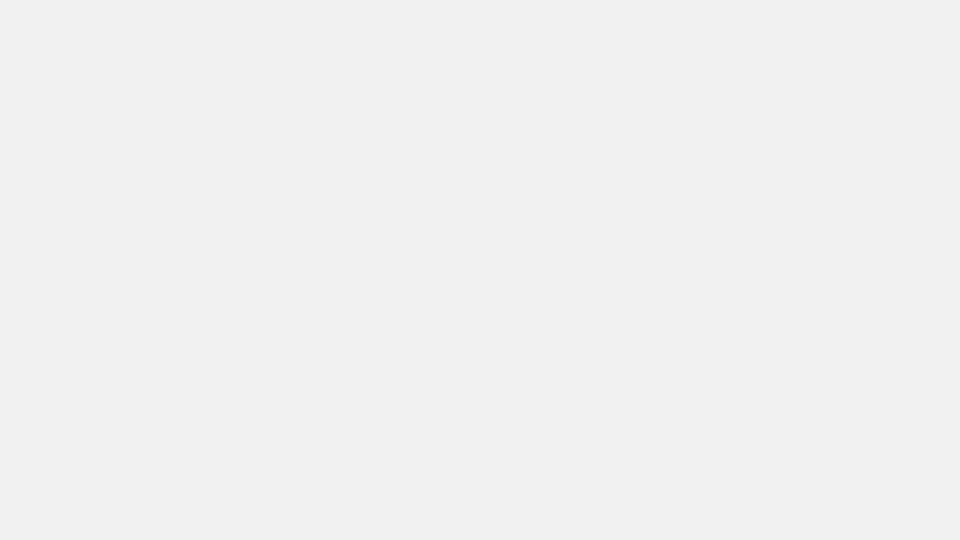 www.intertech.com.co
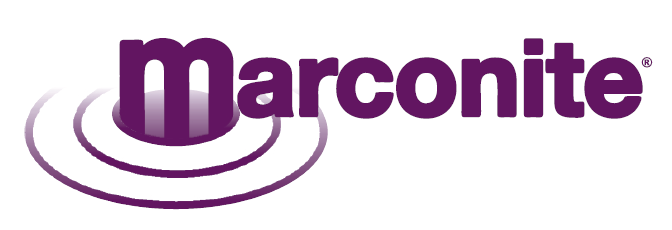 INTER-TECH
New Earth Enhancement Material
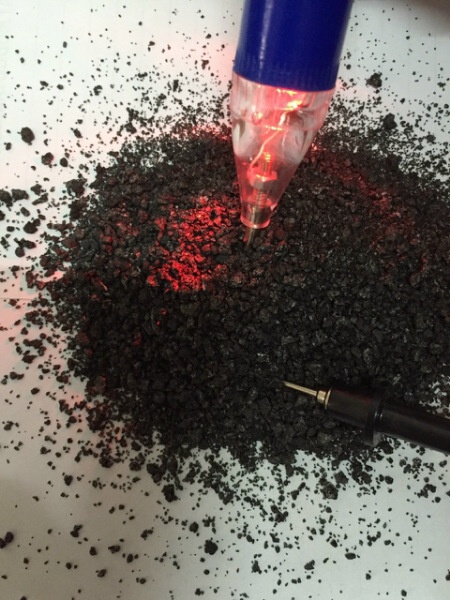 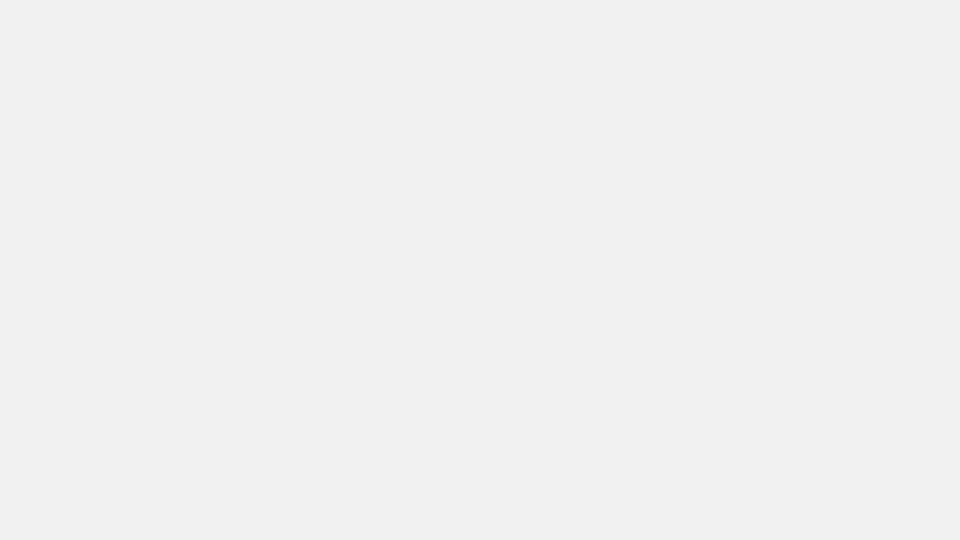 Electrically Conductive Aggregate
www.intertech.com.co
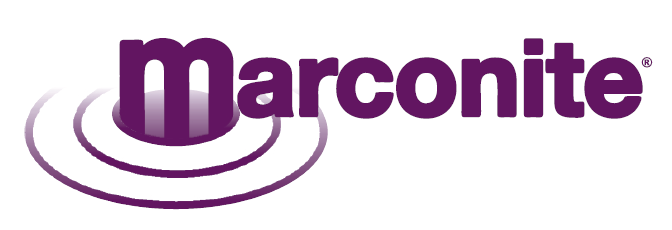 INTER-TECH
Conductive Concrete - Marconite
Carbon = Highly Conductive even in dry state Cement- Non-Corrosive and stable (Granules form)
Carbon + Cement= Conductive Concrete = Highly conductive and Non-corrosive.
Marconite is Engineered and Manufactured Product
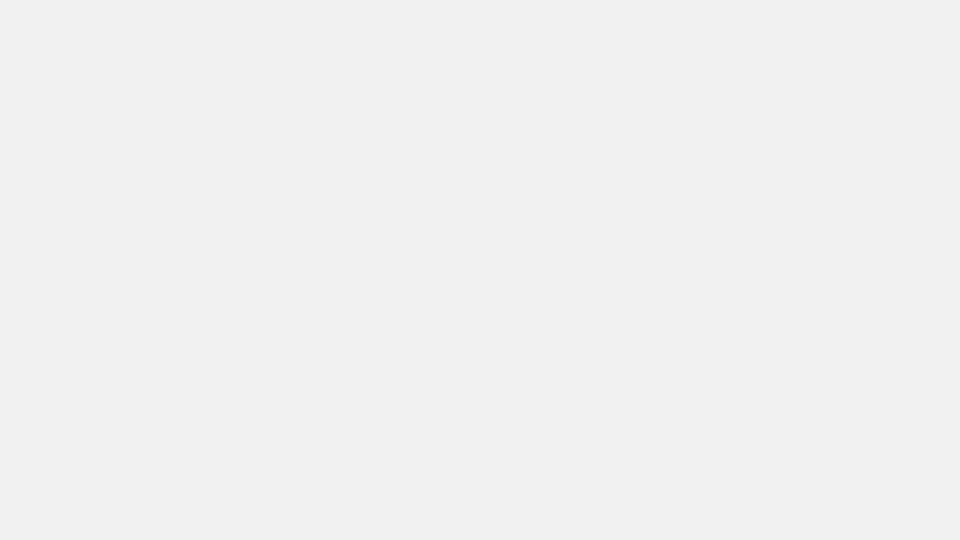 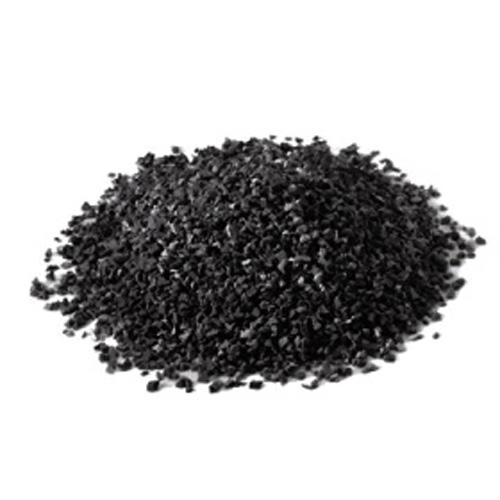 www.intertech.com.co
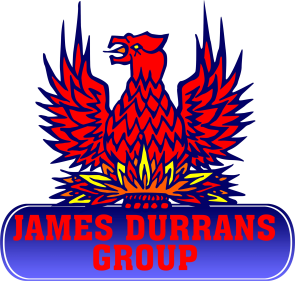 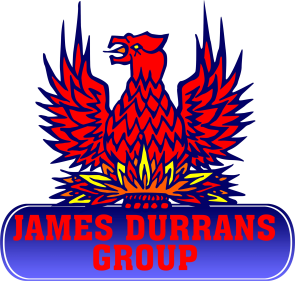 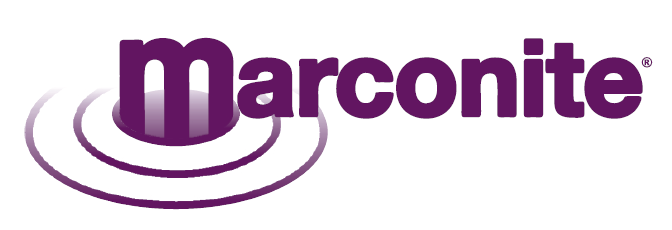 INTER-TECH
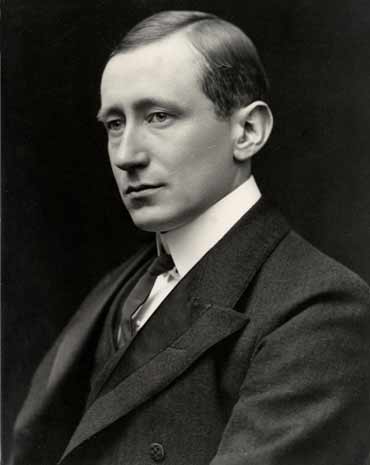 Marconite an earth enhance material was developed by Marconi company in UK, Company setup by Guglielmo Marconi, Nobel Prize winner for wireless telephony.

Marconite is an engineered product unlike the Bentonite/ Chemical earthing which is simply a natural clay
Where other product fails, Earthing specialist rely upon Marconite
www.intertech.com.co
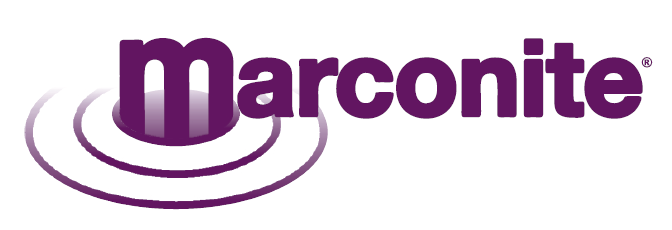 INTER-TECH
Conductive Concrete Marconite as Earth Enhancing Material
Very fine powder for making excellent surface contact.
Resistant to Corrosion, 
Environmentally safe.
pH Inert
Mechanically Strong
www.intertech.com.co
9
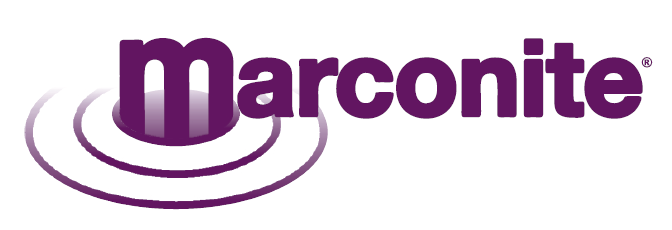 INTER-TECH
Advantage of Marconite Over Chemical Earth Enhancement Material
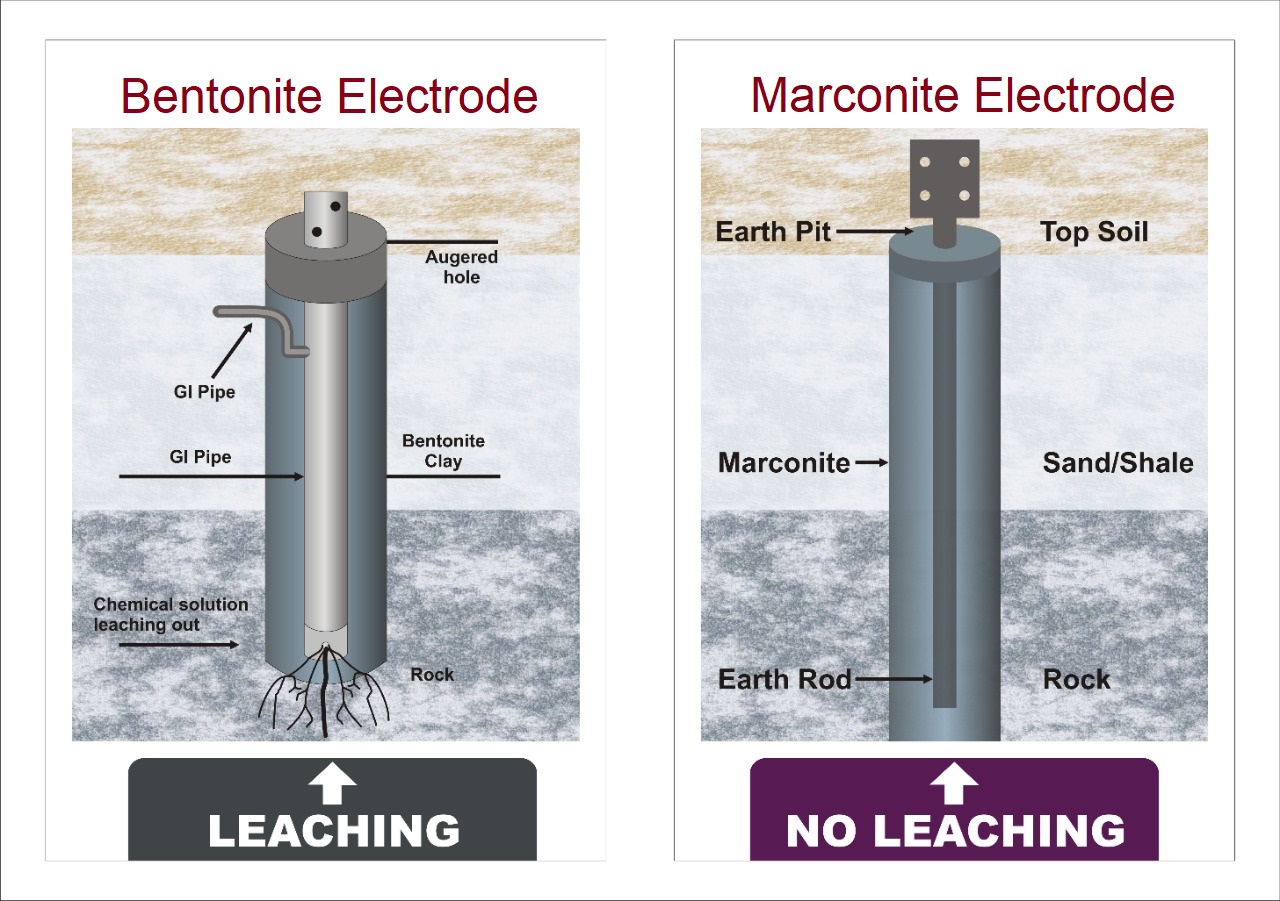 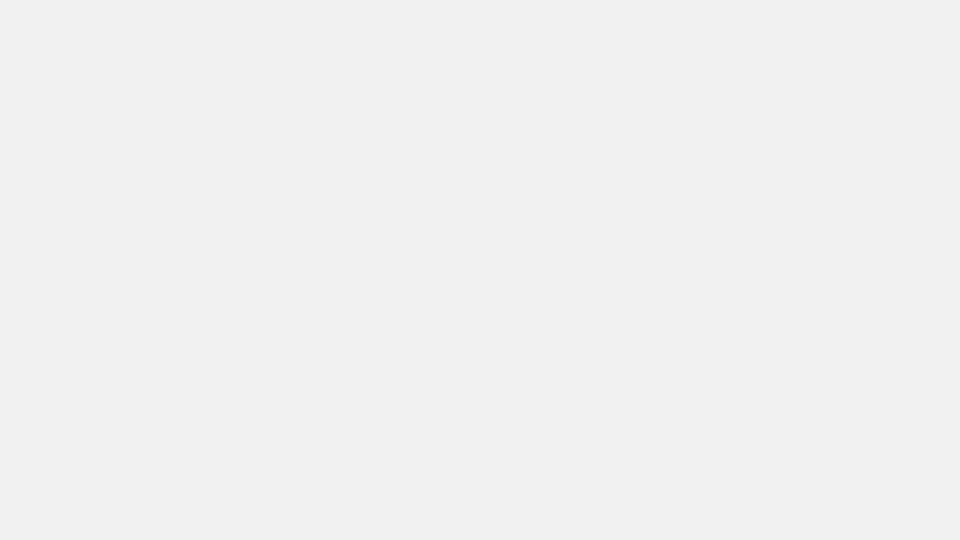 Chemical Leach away and
Non Polluting
Pollute Surrounding Soil
www.intertech.com.co
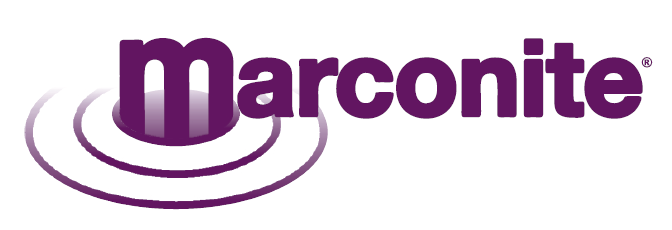 INTER-TECH
Advantage of Marconite Over Chemical 
Earth Enhancement Material
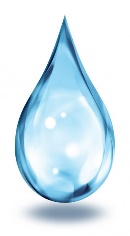 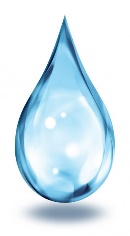 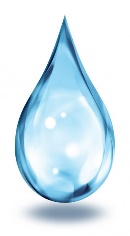 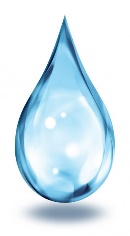 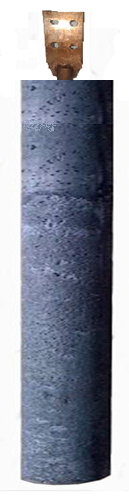 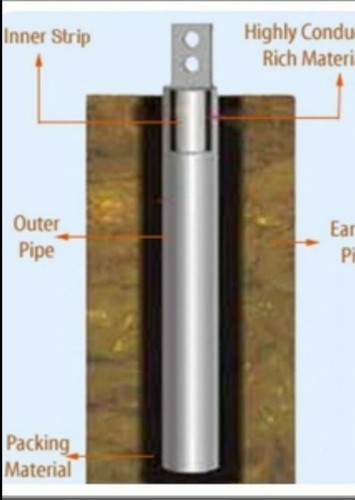 Chemical Earthing

Moisture Required for Recharging
Marconite Earthing


No recharging required
www.intertech.com.co
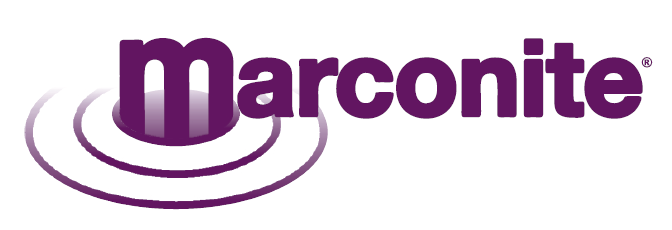 INTER-TECH
Impact of Corrosion
Marconite Earthing
Chemical Earthing
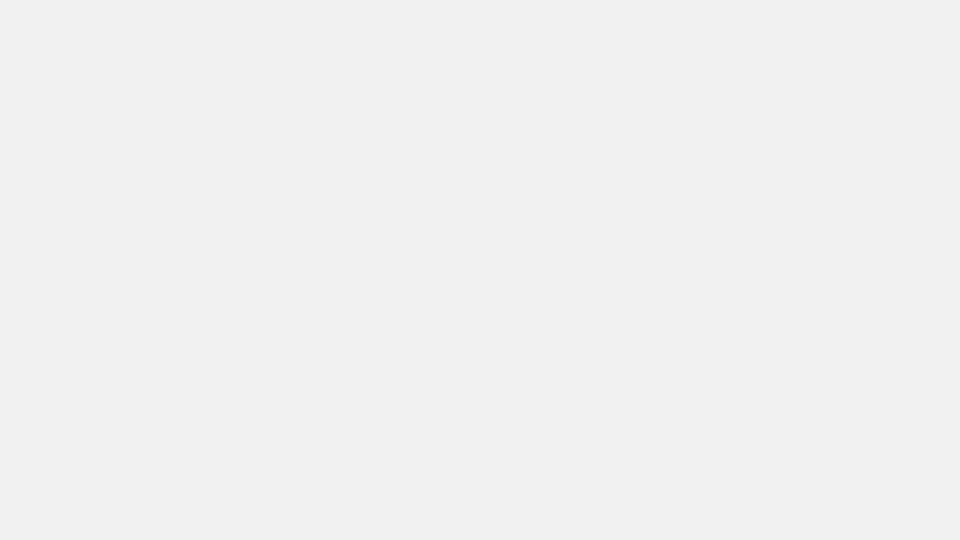 No Corrosion for 50+ years
Corrosion after 6-8 years
www.intertech.com.co
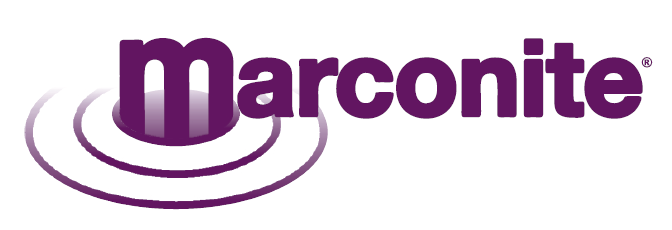 INTER-TECH
Advantage of Marconite Over Chemical 
Earth Enhancement Material
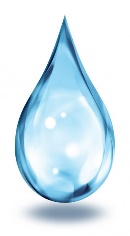 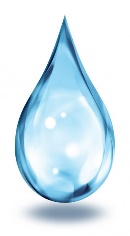 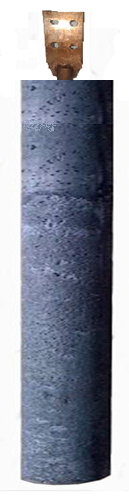 Chemical Earthing


Earthing Material crack/ shrink due to temperature rise
Marconite Earthing


Earthing Material does not crack/ shrink due to temperature rise
www.intertech.com.co
INTER-TECH
Tests at CPRI, Bangalore
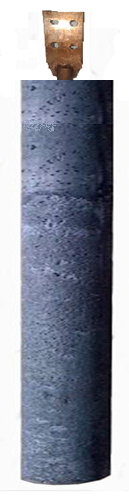 Fault Current
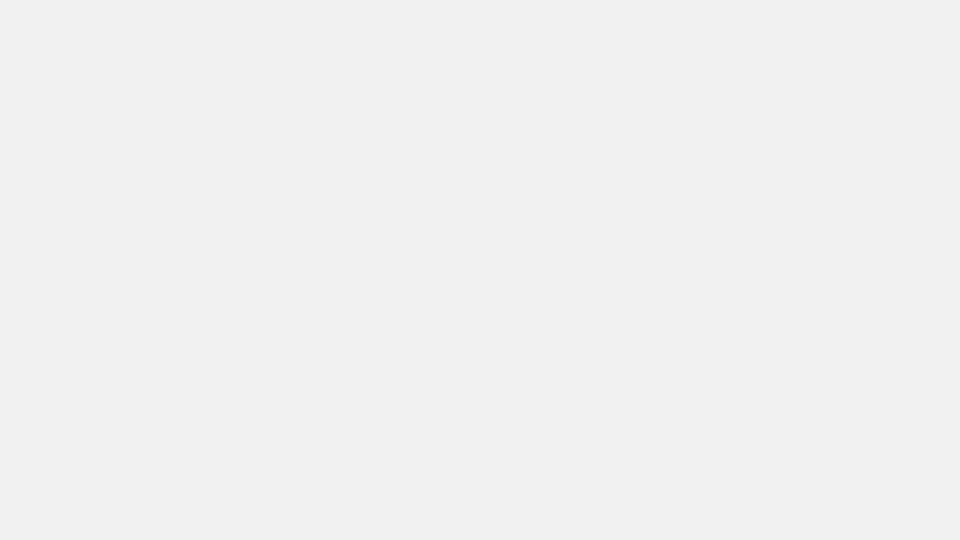 40 mm & 100 mm Dia X 3 m –  80.52 kA 
16 mm &   80 mm Dia X 3 m –   39.66 kA
www.intertech.com.co
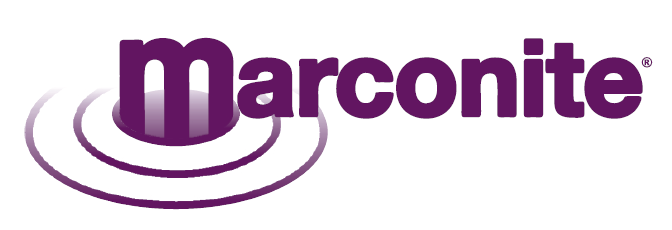 INTER-TECH
Re-locatable Electrodes for  Communication lorries
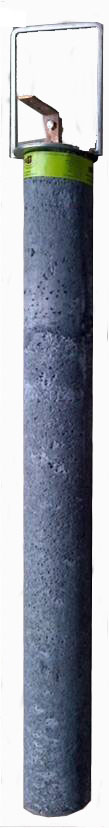 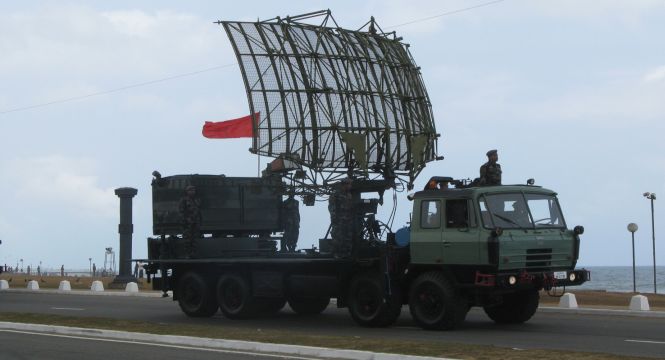 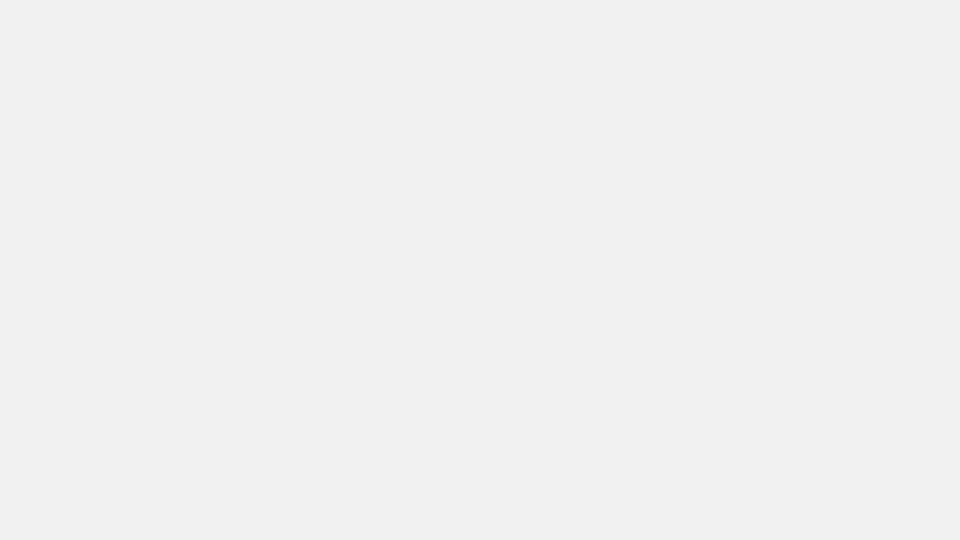 www.intertech.com.co
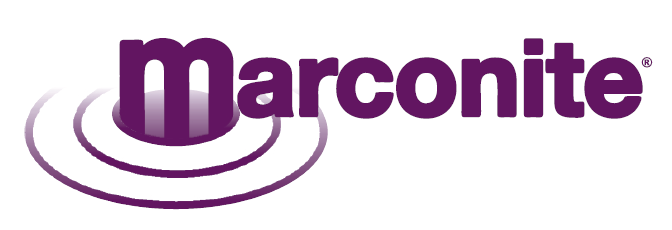 INTER-TECH
Requirement of Wood as Charcoal in Conventional Earthing
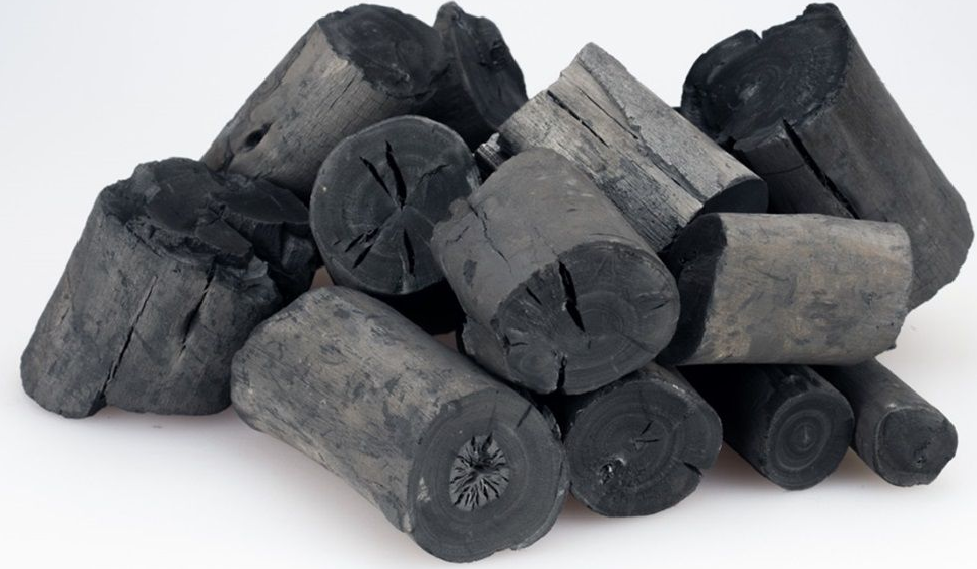 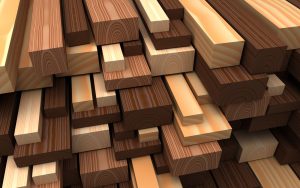 Wood
Charcoal
5kg of WOOD equals to 1KG of CHARCOAL
www.intertech.com.co
16
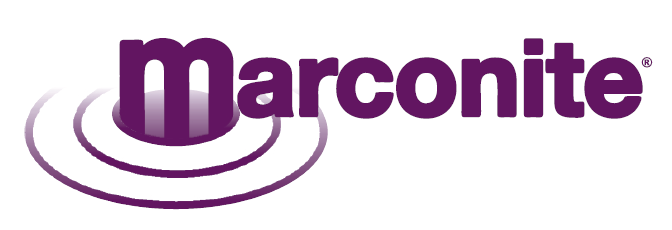 INTER-TECH
Water Requirement
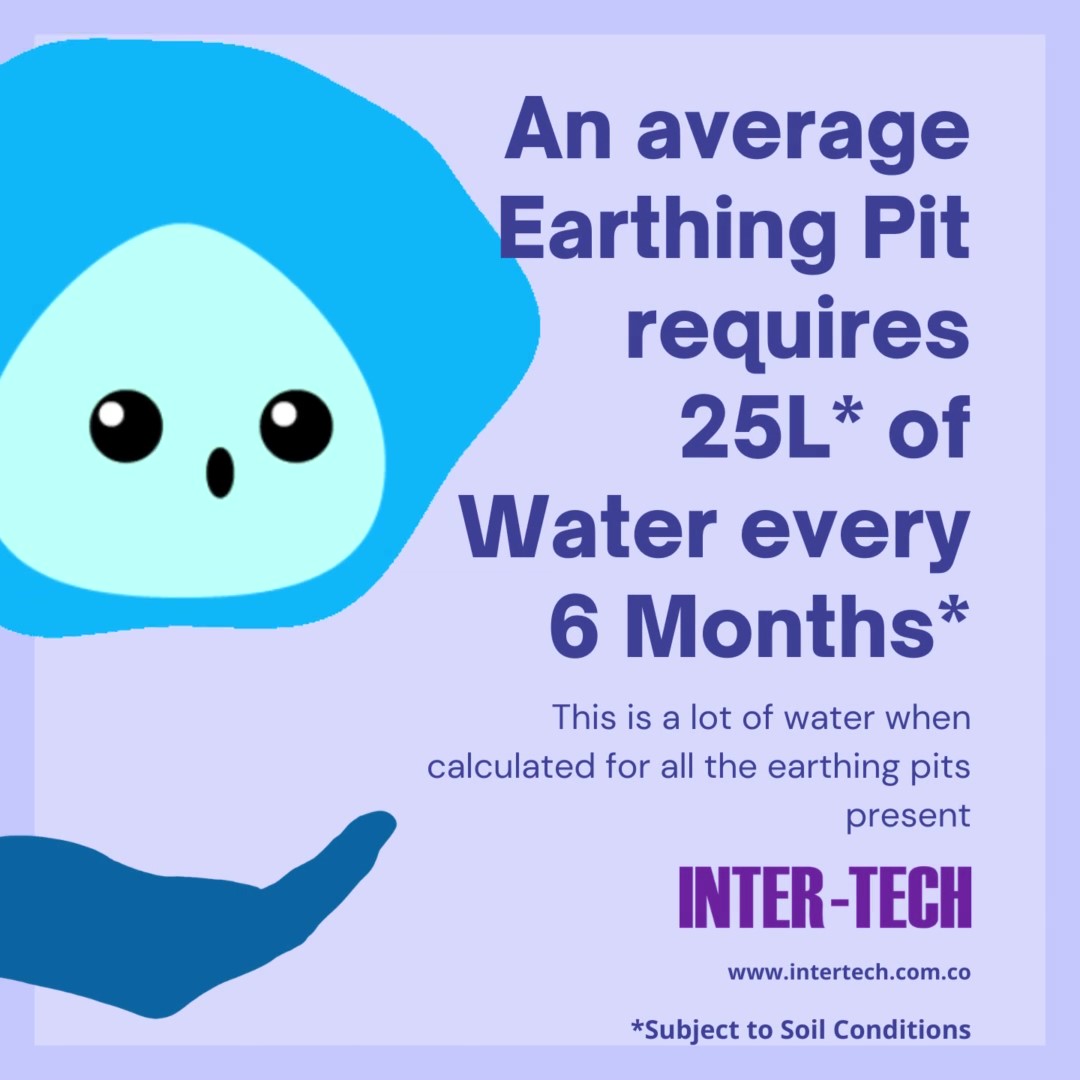 Marconite Earthing doesn’t Require Water  
For Life Time
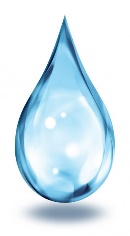 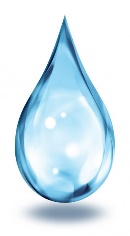 www.intertech.com.co
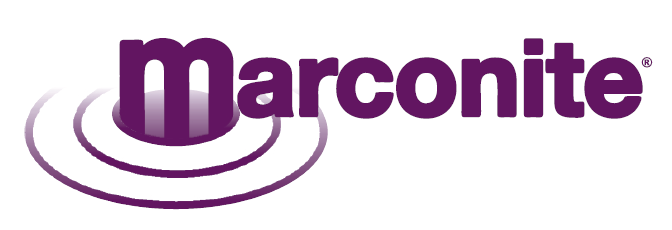 INTER-TECH
Marconite a Green Earthing :
No requirement of Water
 Charcoal earthing harms Trees 
 No Leaching therefore no Soil Pollution
 Chemically Inert
www.intertech.com.co
18
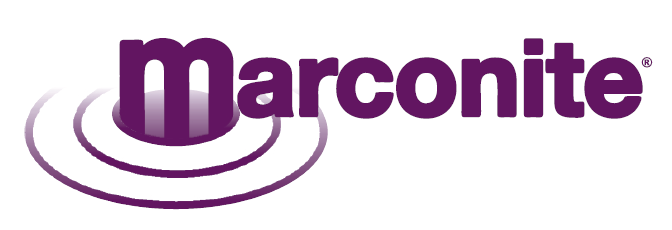 INTER-TECH
Design of Earthing System
Soil resistivity
Required Resistance Values
Earth Enhancing Material
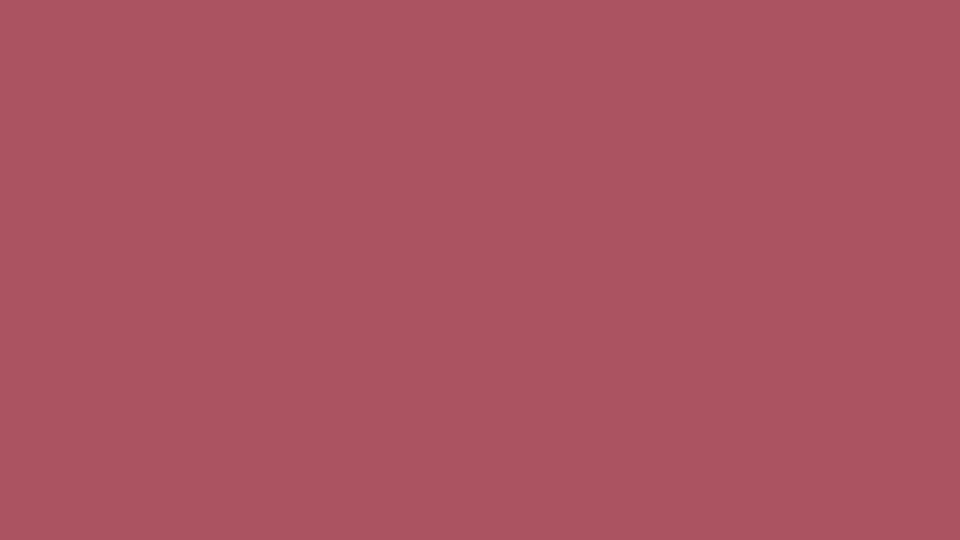 www.intertech.com.co
19
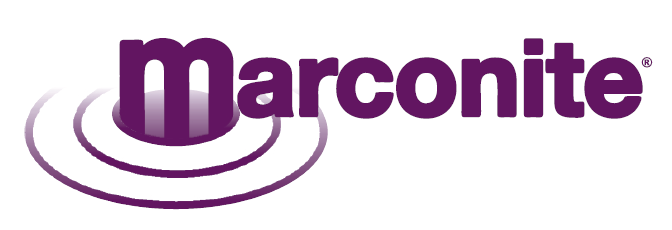 INTER-TECH
Earthing Standards
IS: 3043 : 1966, 1987 reaffirmed 2006 Code of Practice  for Earthing.
Indian Electricity rules 1956 (as amended  up to 2000)
IS: 2309 1989 (reaffirmed  2005) Protection of Buildings and allied Structures against lightning – Code of Practice.
IS : 2689: 1989 (reaffirmed  March 2010): Guide for Control of Undesirable static Electricity. 
Manual on Earthing of AC Power Systems : CBIP Publication No.302 : 2007 and 311
BS: 7430 : 1998, Code of Practice for Earthing.( formerly CP 1013: 1965) British Standard Institution  London 1992
BS: 6651: 1992, Protection of Structures. Against Lightning.
IEEE :80 : 2000( Revision of IEEE Std 80: 1986)  Guide for Safety in AC Substation Grounding 
IEEE :142 :2007(Revision of IEEE Std 142 :1991) Grounding of Industrial and Commercial Power System.
IEEE 1100 : 2005 (Revision of IEEE Std 1100 : 1999) Powering and Grounding Electronic Equipment
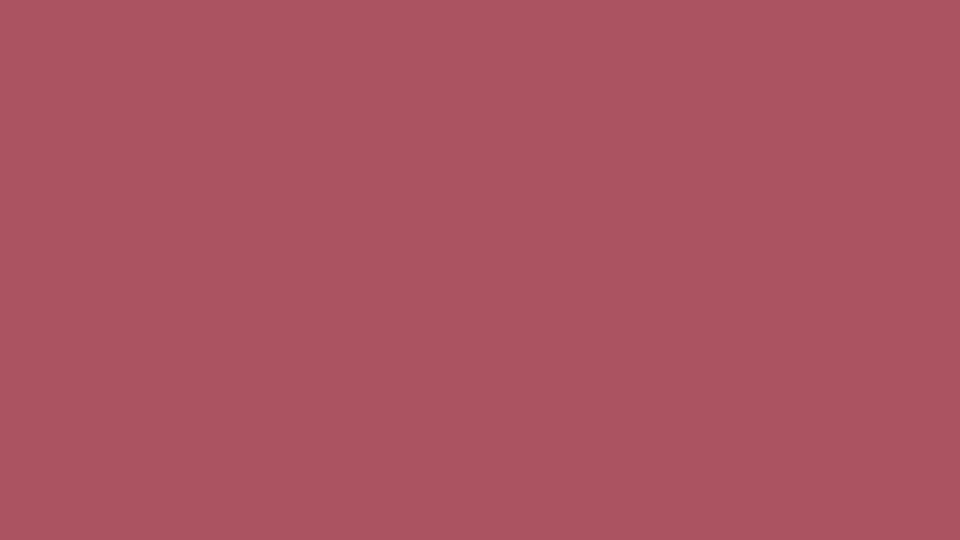 www.intertech.com.co
20
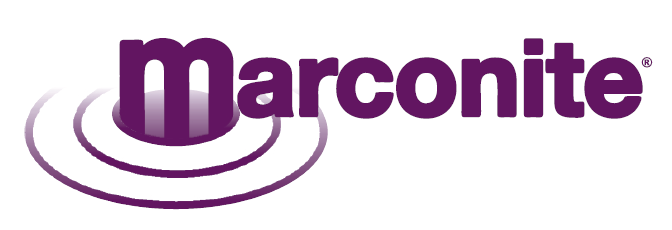 INTER-TECH
Maximum Accepted Earth Resistance
The earth resistance shall be as low as possible and shall not exceed the following limits

Power stations (Gen Stn)		 0.5 ohms
EHT Sub/ Stn			    	1.0 ohms
33 KV Sub/Stn				2.0 ohms
Distribution Xformer ) Structure         5.0 ohms
Tower Foot Resistance	                10.0 ohms

	US AID INDIA Book Page 92 – Modernisation of power distributions
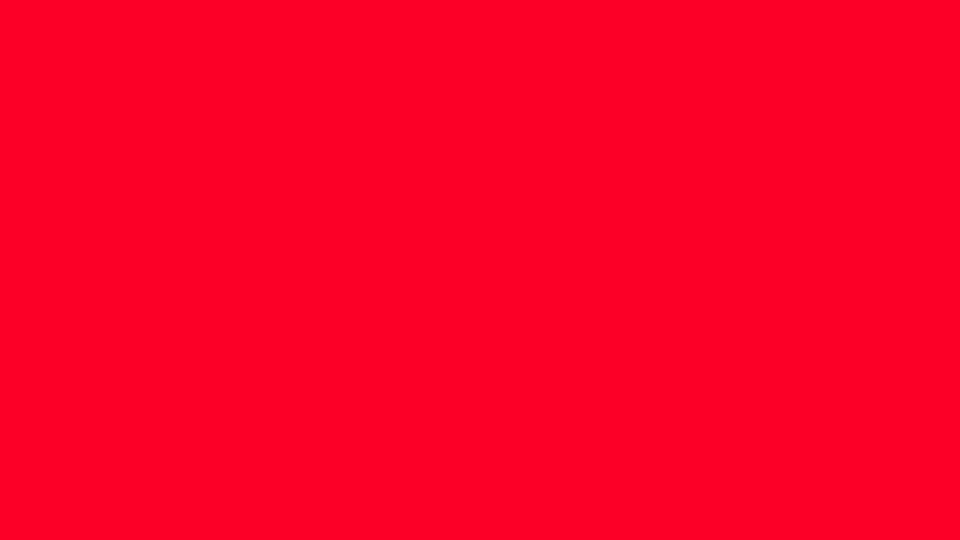 www.intertech.com.co
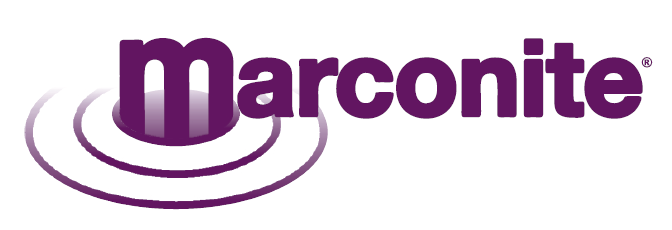 INTER-TECH
Typical Soil Resistivity Values
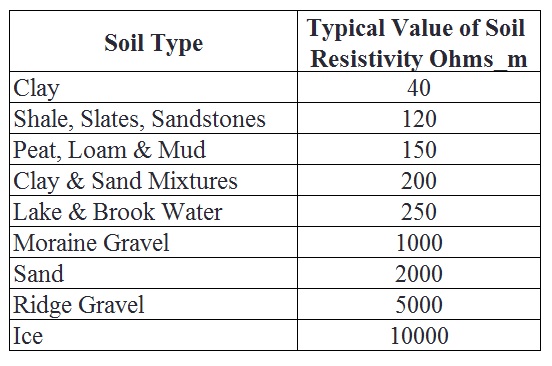 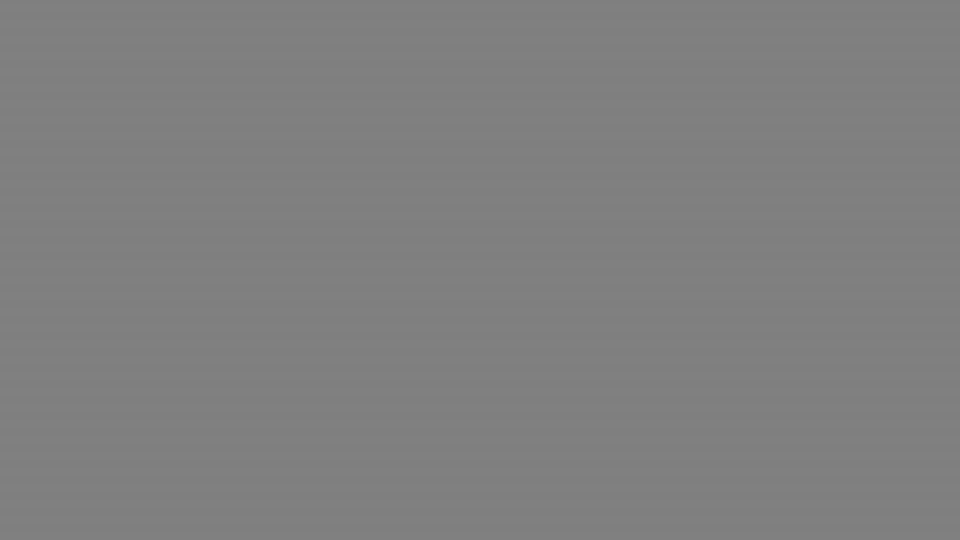 www.intertech.com.co
22
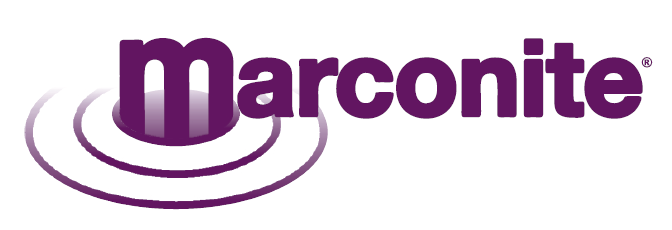 INTER-TECH
Relationship Soil Resistivity & Corrosion
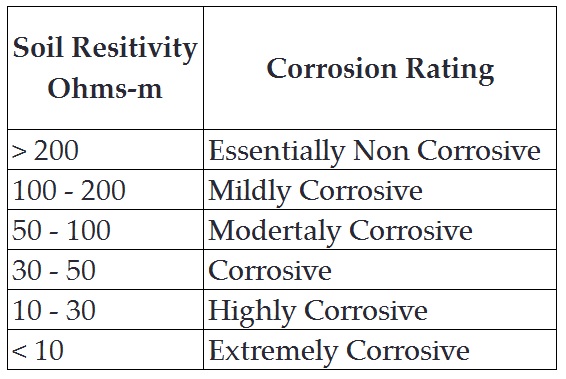 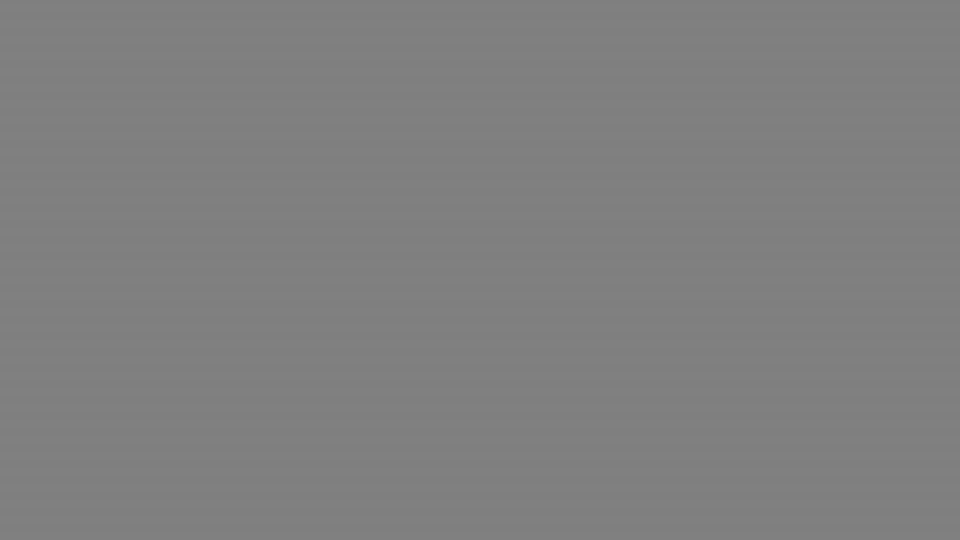 www.intertech.com.co
23
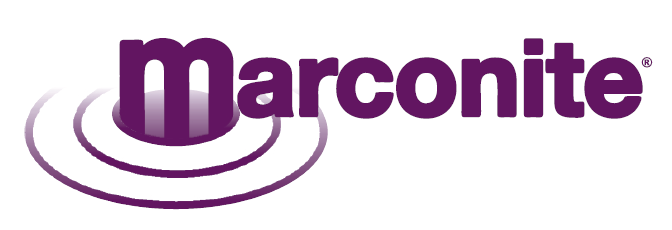 INTER-TECH
Factors Affecting the Soil Resistivity
Type of the soil.
Moisture.
Dissolved salt in water.
Temperature.
Grain size and its distribution.
Seasonal variation.
Artificial treatment.
www.intertech.com.co
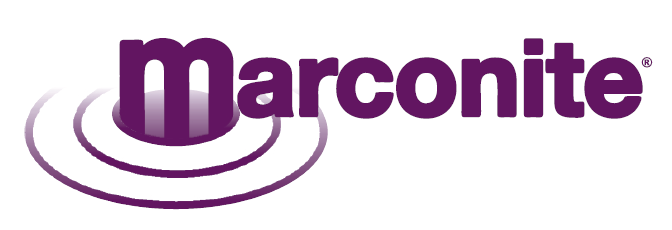 INTER-TECH
Relationship between Earth Resistance & Soil Resistivity
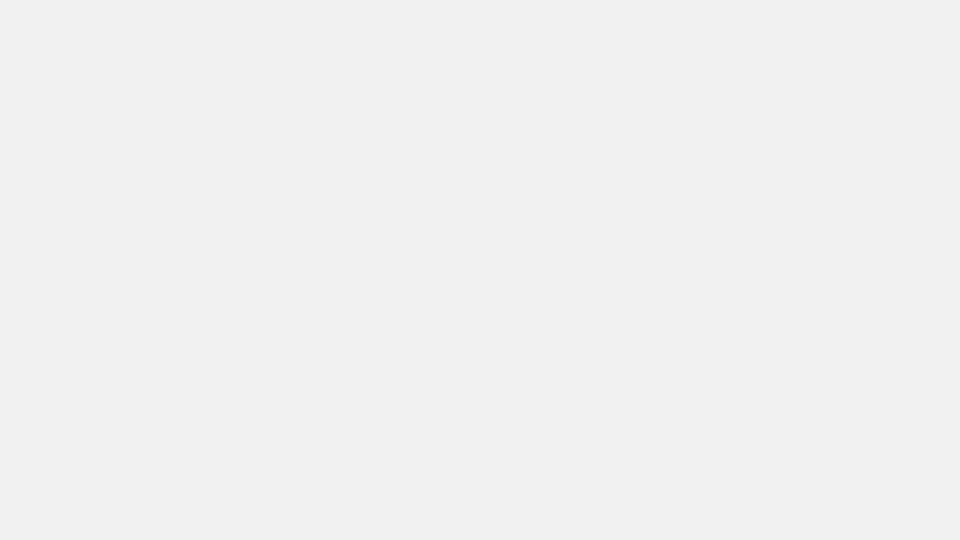 Earth Resistance Value is 
Directly Proportional to Soil Resistivity
www.intertech.com.co
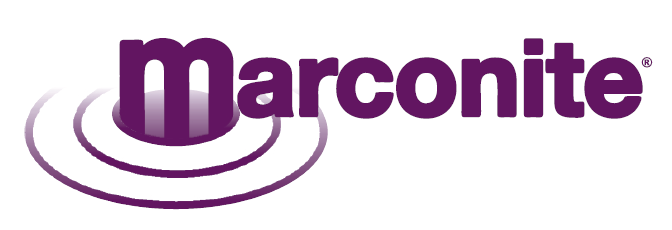 INTER-TECH
Typical Example of Relationship of Soil Resistivity to Achieve ER = Less than 1 Ohm
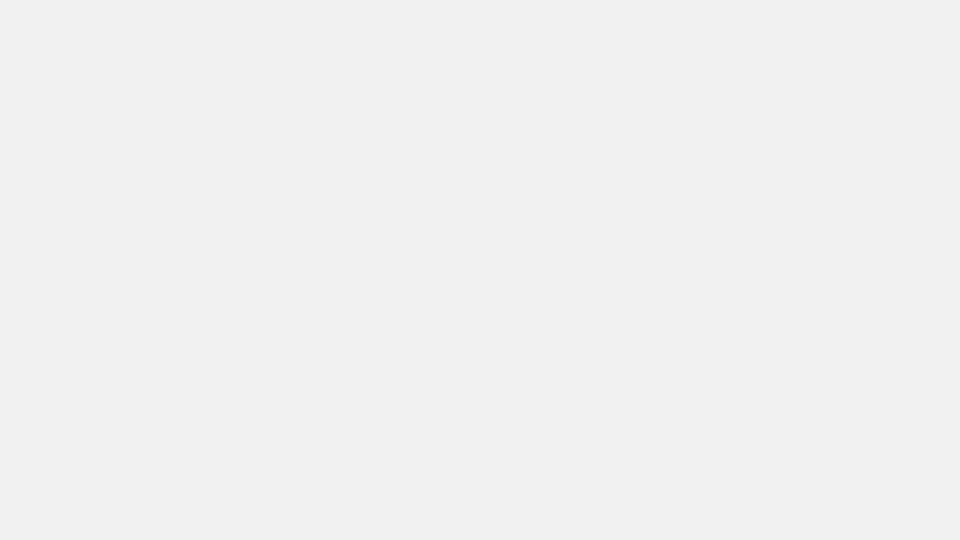 Example 1.
IAF Palam, New Delhi
Installed on - 14 December 2012
Length of Electrode -
ER Achieved – 0.76 Ohm
Signed by – Ajay Sharma, Major,  Garrision Enginer
Example 2.
Prasar Bharti, New Delhi
Installed on -  08 December 2012
Length of Electrode – 
ER Achieved - 0.76 Ohm
Signed by – Jitendra Sarswat, AE,  DDG (E)
30 Meters
4.5 Meters
www.intertech.com.co
Soil pH Map of India
INTER-TECH
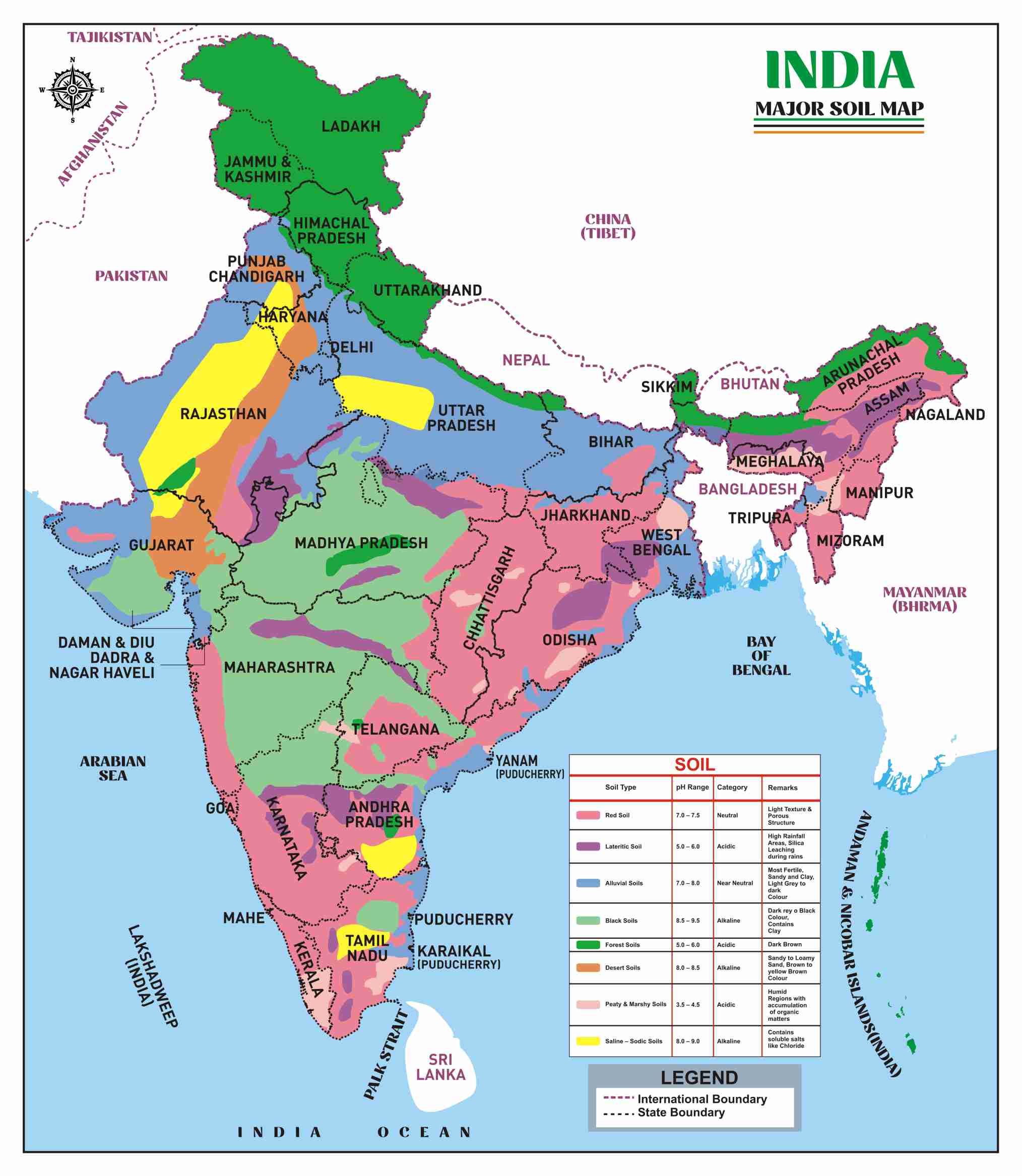 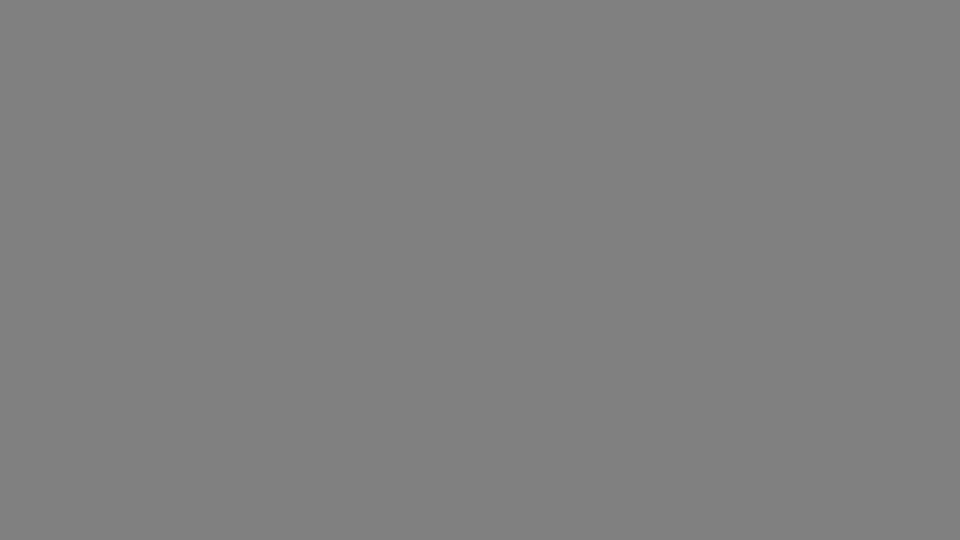 www.intertech.com.co
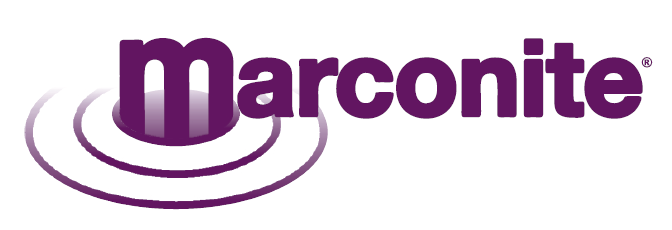 INTER-TECH
Spacing  between the 2 Earth Pits
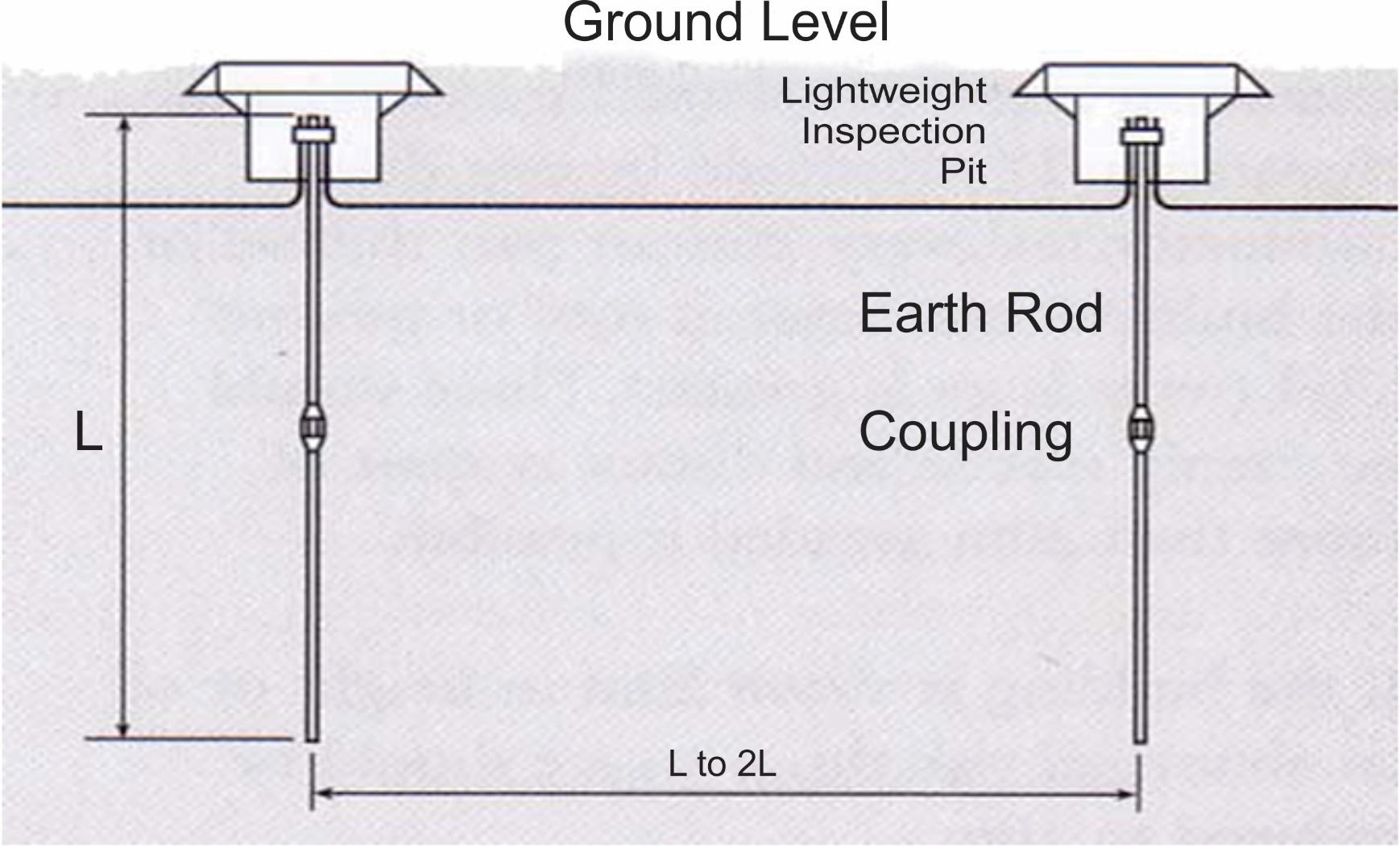 www.intertech.com.co
28
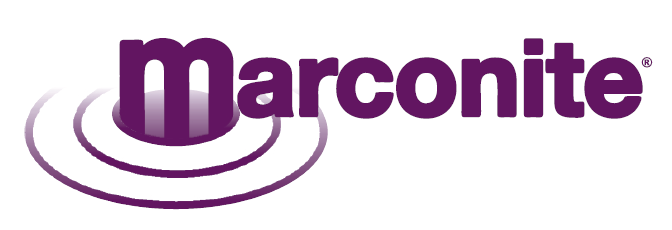 INTER-TECH
Sphere of Influence
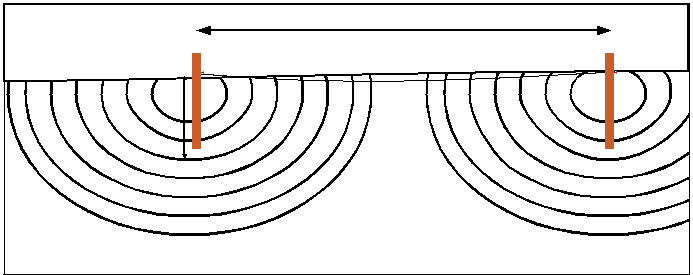 20  ft
Effective resistance areas (no overlapping with properly spaced rods)
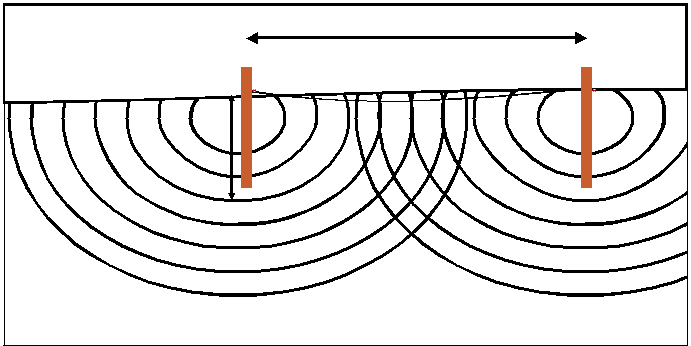 8 ft
Effective resistance areas (overlapping when rods are not properly spaced)
www.intertech.com.co
29
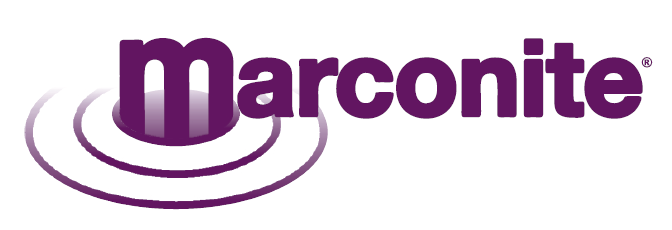 INTER-TECH
Spacing between the Multiple Earth Pits
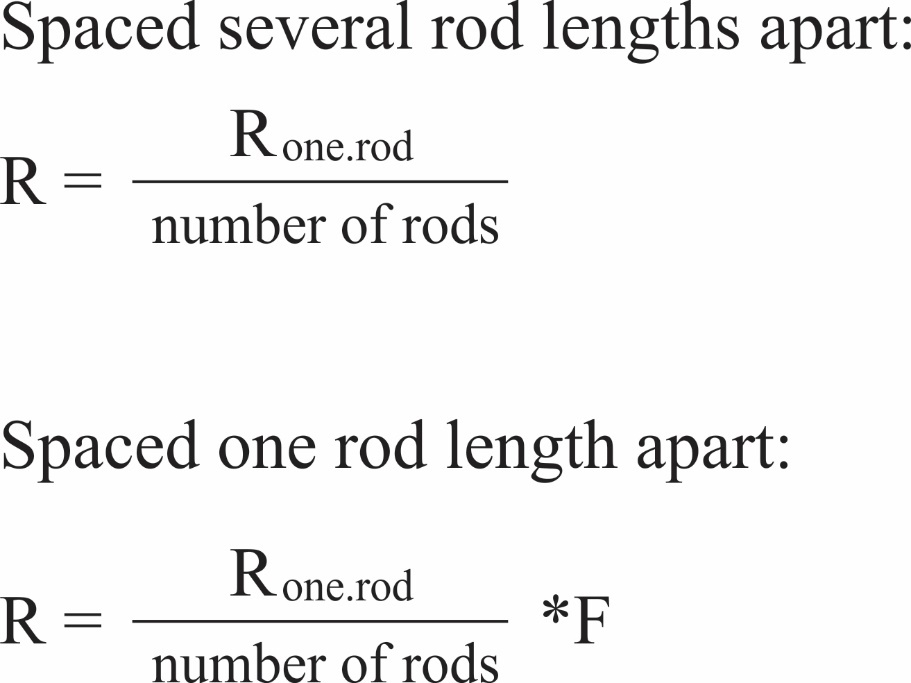 www.intertech.com.co
30
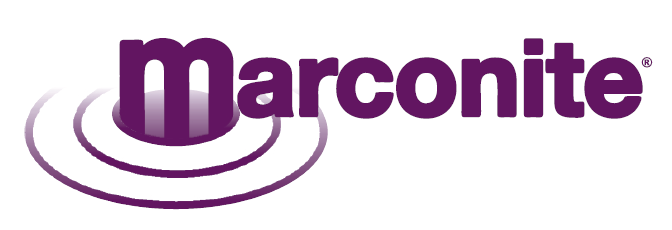 INTER-TECH
Spacing between the Multiple Earth Pits
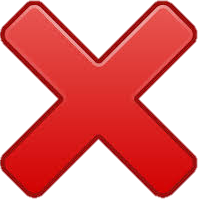 www.intertech.com.co
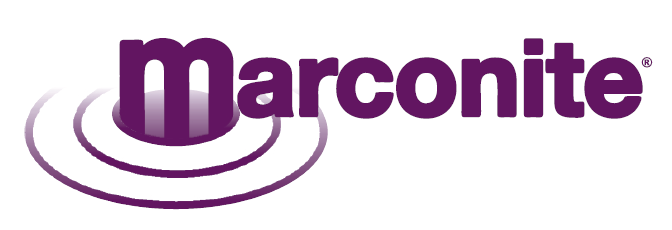 INTER-TECH
Spacing between the Multiple Earth Pits
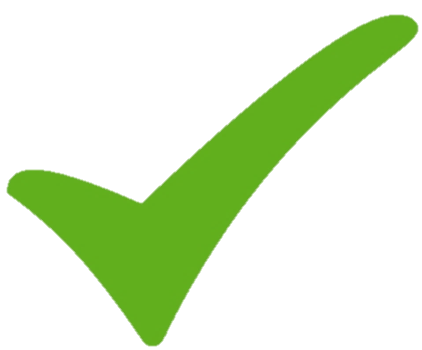 www.intertech.com.co
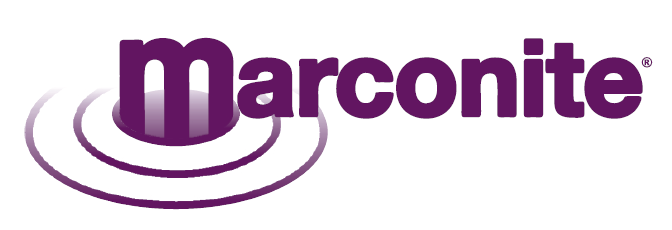 INTER-TECH
MYTHS & MISCONCEPTIONS
www.intertech.com.co
33
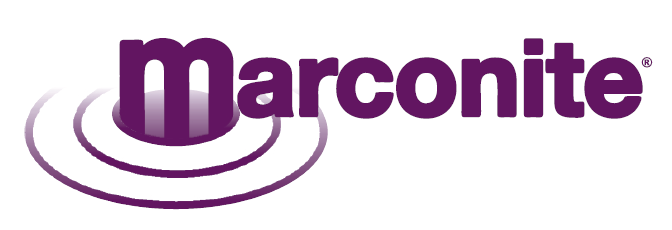 INTER-TECH
MYTH : Ground Resistance of Copper Electrode is better than Steel Electrode.
Calculation of Ground Resistance for rod / pipe electrode
Fact: Ground resistance depends upon the resistivity of the soil and dimension of the electrodes. 
Material used for the electrode has no role.
www.intertech.com.co
34
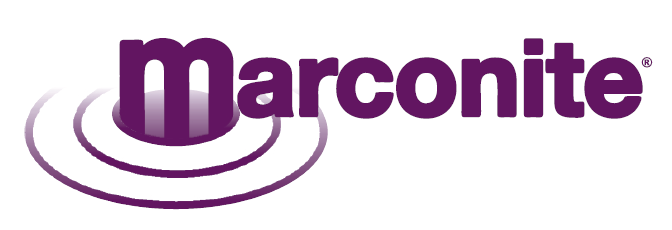 INTER-TECH
Myth Increased Dia Reduces Resistance
www.intertech.com.co
35
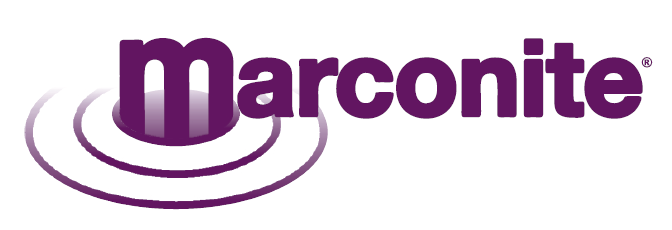 INTER-TECH
Myth Increased Dia Reduces Resistance
www.intertech.com.co
36
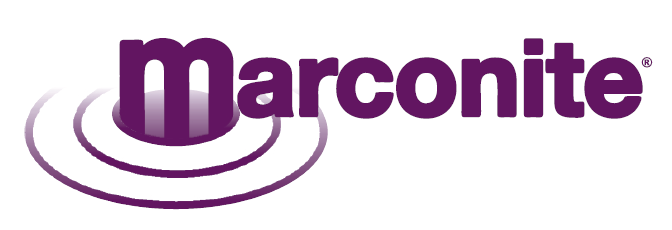 INTER-TECH
FACT - Length Reduces the Resistance Value
www.intertech.com.co
37
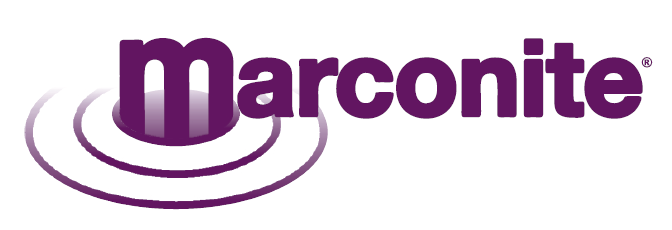 INTER-TECH
FACT - Length Reduces the Resistance Value
www.intertech.com.co
38
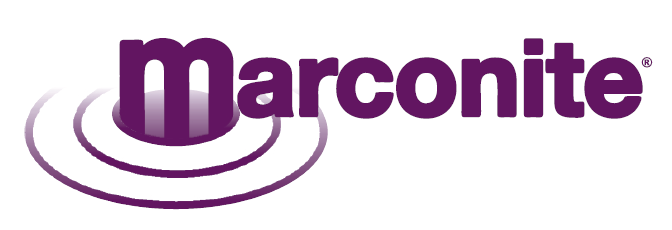 INTER-TECH
FACT - Length Reduces the Resistance Value
OBSERVATION: 
- By doubling the length resistance decreases by 40%
- By trebling the length resistance decreases by 60%
www.intertech.com.co
39
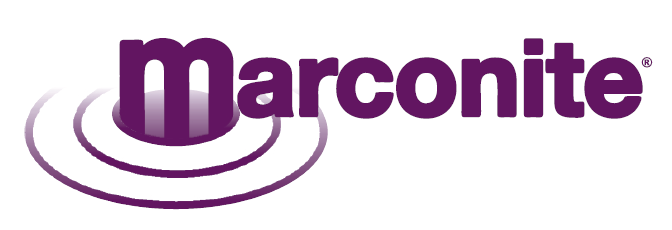 INTER-TECH
MYTH: More water in the earth pit reduces the Ground resistance
Ground resistance depends upon the soil resistivity at a location.
 Moisture is one of the factors that reduces the earth resistivity
 Presence of moisture helps in decrease in earth resistance.
 But this has the limit as shown in the curve. It is upto 20% moisture.
www.intertech.com.co
40
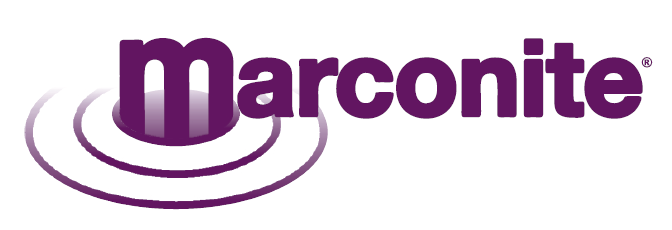 INTER-TECH
Effect of Salt on Soil resistivity
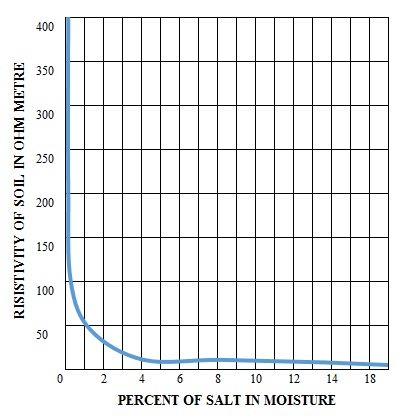 It can be seen from the diagram the curve flattens at 5% of salt in moisture

 Further increase in soil content will give less impact to decrease the soil resistivity

 The salt content is expressed in % by weight of  moisture content in soil
www.intertech.com.co
41
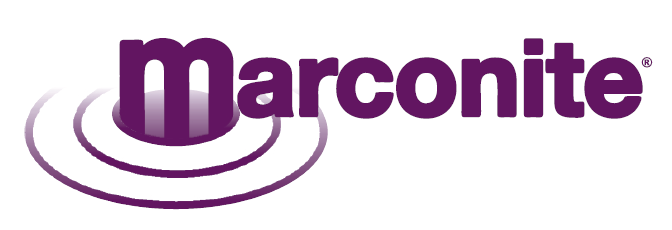 INTER-TECH
Effect of Salt on Soil resistivity
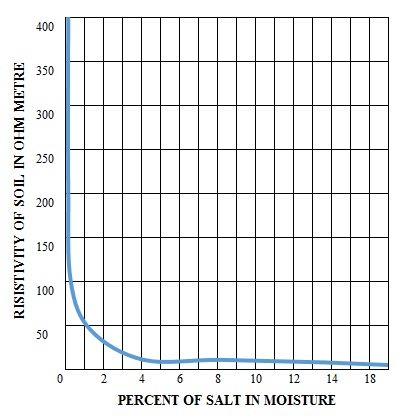 Considering 1 cubic mtr of soil, the moisture content is 10%  i.e. 144Kg. (10 % of 1440Kg of soil).
 
The salt content should be 5% of 144Kg i.e. 7.2Kg. 

So, further addition of salt will have no impact
www.intertech.com.co
42
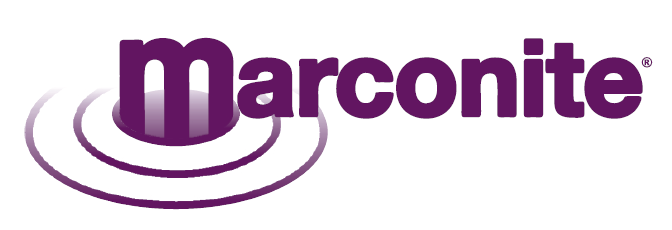 INTER-TECH
Effect of soil temperature on soil resistivity
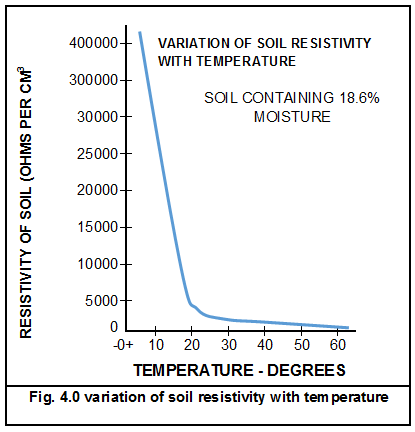 Temperature also has an effect on soil resistivity

Effect is Predominant at or near  zero degree celsius
www.intertech.com.co
43
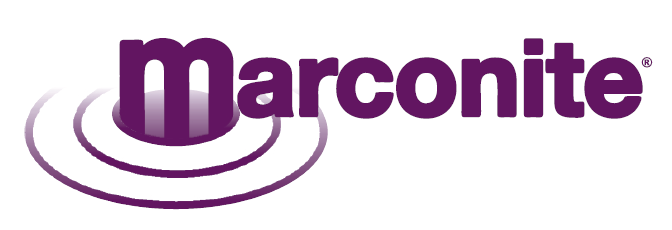 INTER-TECH
Techno Commercial Comparison of Marconite V/s Bentonite
www.intertech.com.co
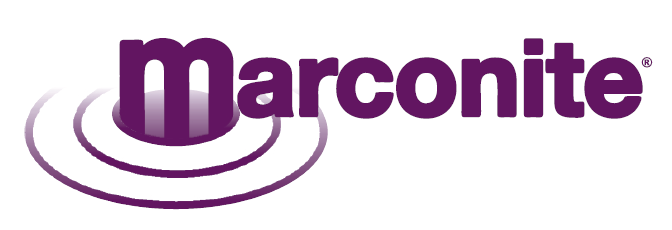 INTER-TECH
Techno Commercial Comparison of Marconite V/s Bentonite
www.intertech.com.co
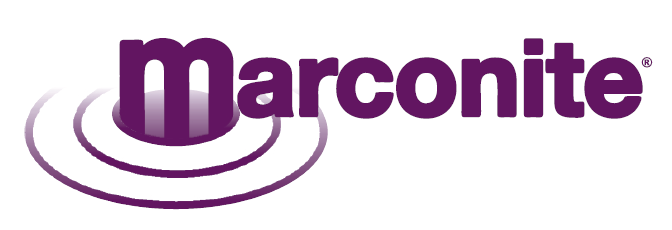 INTER-TECH
Techno Commercial Comparison of Marconite V/s Bentonite
www.intertech.com.co
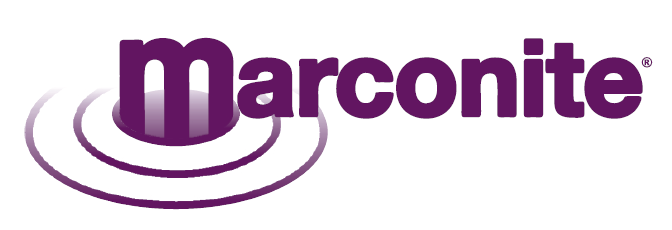 INTER-TECH
Marconite Installations
www.intertech.com.co
47
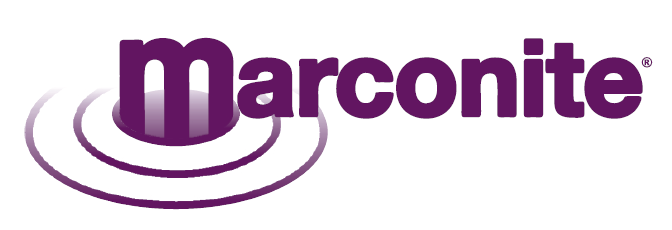 INTER-TECH
Marconite Customers in India
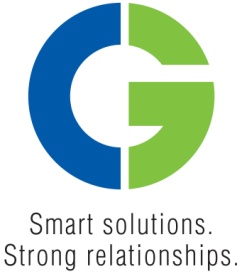 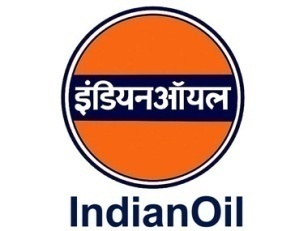 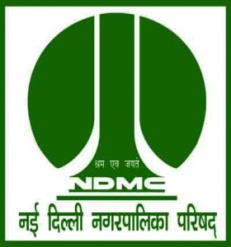 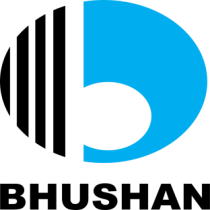 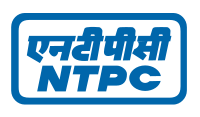 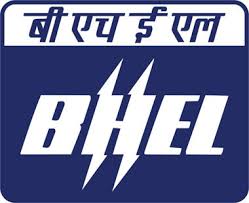 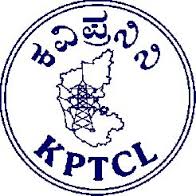 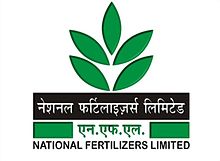 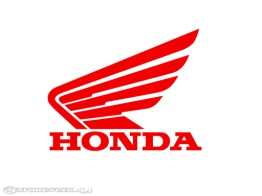 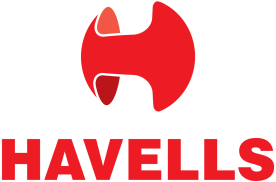 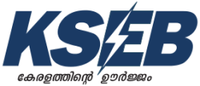 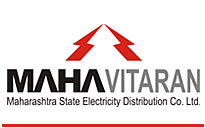 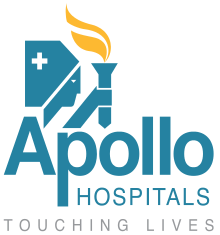 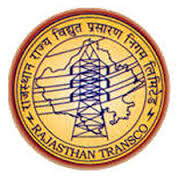 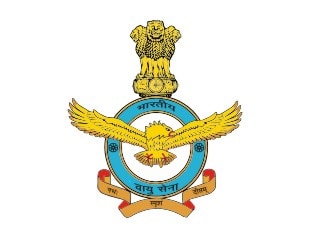 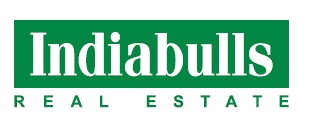 www.intertech.com.co
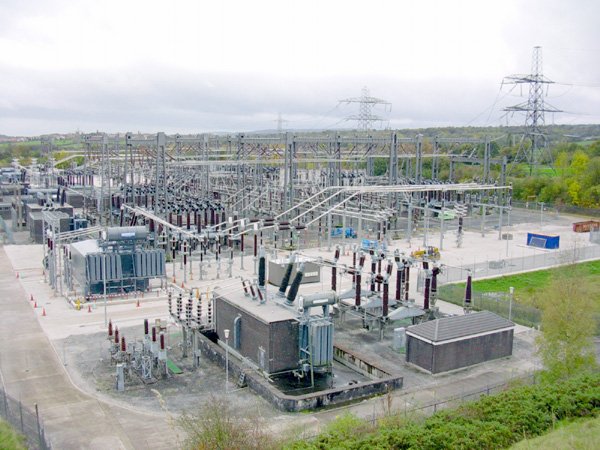 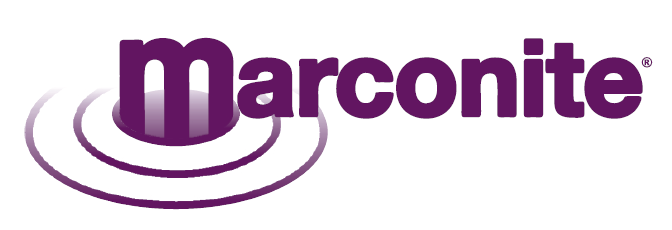 INTER-TECH
MARCONITE IN USE AT UTILITIES
NEW DELHI MUNICIPAL COUNCIL
11 kV S/stn -  Chanderlok Building, Janpath
11 kV S/stn – Rohit House, Tolstoy Marg
33kV S/stn – Bapu Dham, Dhaula Kuan (Rocky Area)
RAJASTHAN VIDYUT VITRAN NIGAM LIMITED
220 kV GIS S/stn – Nalagarh Power House, Jaipur
220 kV GIS S/stn – MNIT, Jaipur
KERALA STATE ELECTRICITY BOARD (ALL SUB-STATIONS IN ROCKY AREA)
66 kV S/stn – kochupumpa – Distt Pathanamithitta
110 kV S/stn – Enathu – Distt Pathanamithitta
110 kV S/stn – Varkala – Distt Trivandrum 
110 kV S/stn – Mevlikara – Distt Allepy
www.intertech.com.co
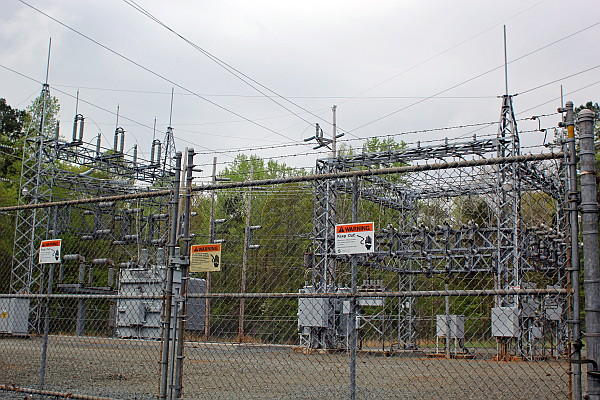 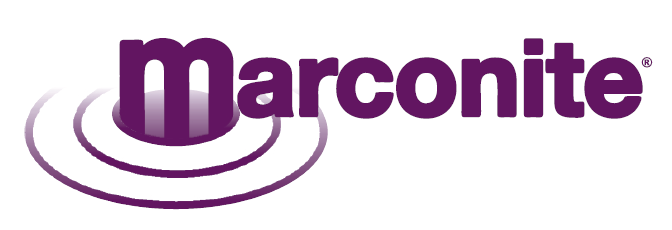 INTER-TECH
MARCONITE IN USE AT UTILITIES
MAHATRANSCO MUMBAI (ROCKY AREA)
110 kV S/stn – Roha
100 kV S/stn – Dombivili
KARNATAKA POWER TRANSMISSION CORPORATION LIMITED (ROCKY AREA)
700 mW Thermal Power Station – Baillari (Rocky Area)
UP POWER CORPORATION LIMITED, LUCKNOW (ROCKY AREA)
400 kV ESS – Chappartalla, Allahabad
CHATTISGARH STATE POWER TRANSMISSION CORPORATION LIMITED  (ROCKY AREA)
132 kV S/Stn – Dallirajhara
www.intertech.com.co
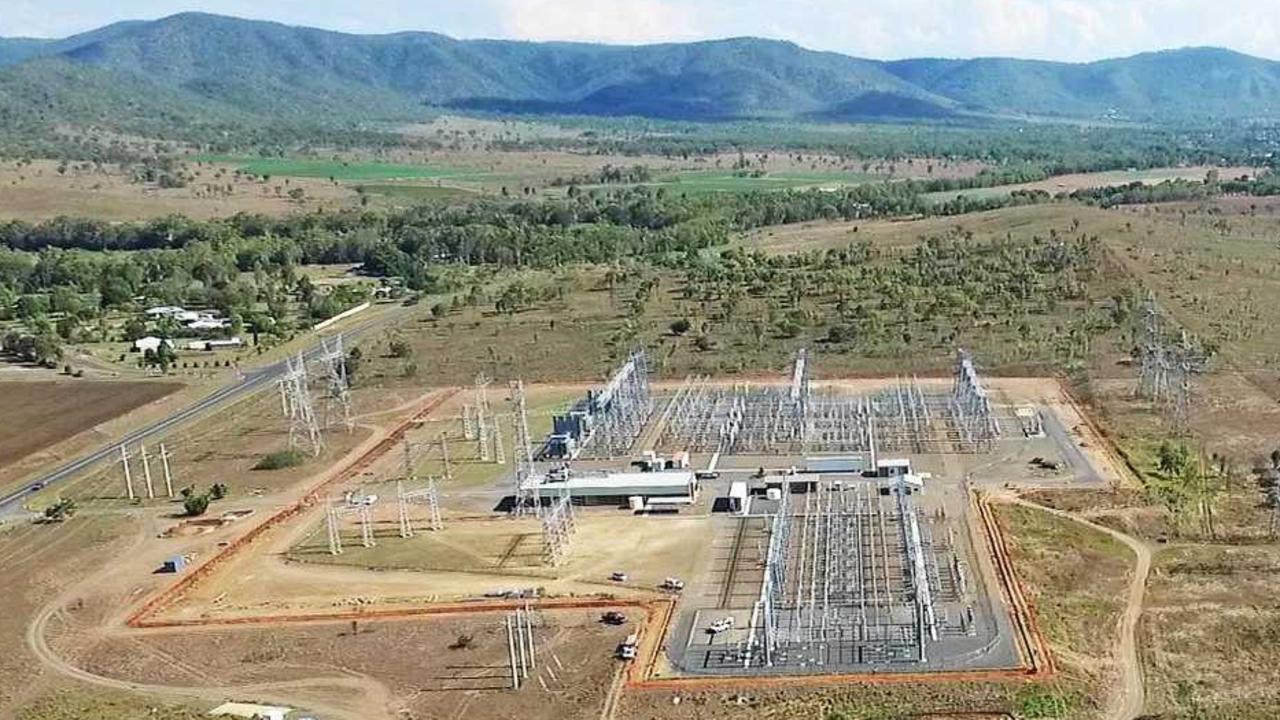 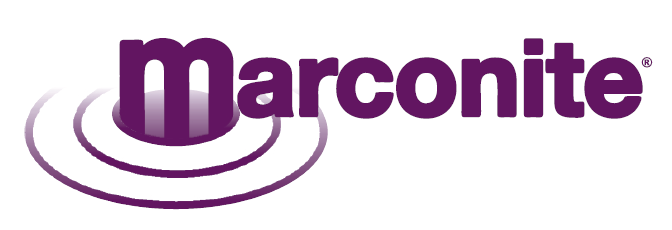 INTER-TECH
MARCONITE IN USE AT UTILITIES
BSES – RAJDHANI POWER LIMITED (RELIANCE POWER)
66 kV S/stn – Nangloi, Delhi
66 kV S/stn – Sangum, Delhi
66 kV S/stn – SEA University, Vasant Kunj
66kV S/stn -   Dwarka, Delhi
BHUTAN POWER CORPORATION (ROCKY AREA)
66 kV S/Stn – Thimpu, Bhutan
MEIL (Western UPPCL, Hapur)
765 kV S/Stn- Hapur (Under Exceution)
www.intertech.com.co
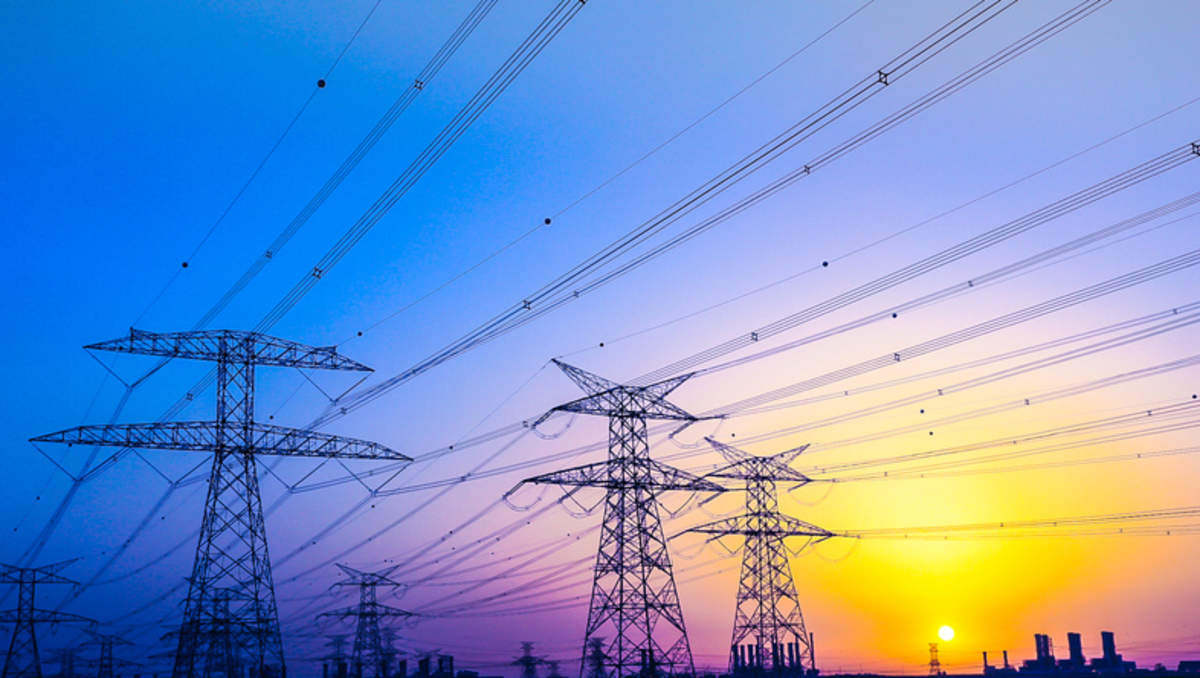 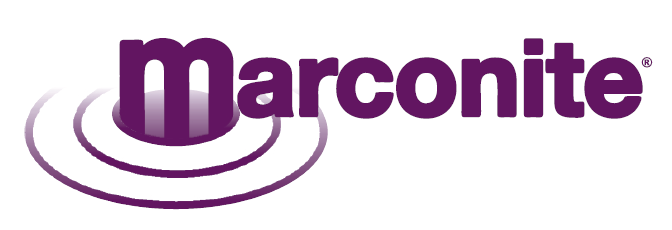 INTER-TECH
MARCONITE IN USE INTRANSMISSION NETWORK
PGCIL - 220 KV D/C ALIPURDUAR- SALAKATI
PGCIL - 400/220/132 KV GIS S/S – RANGPO
www.intertech.com.co
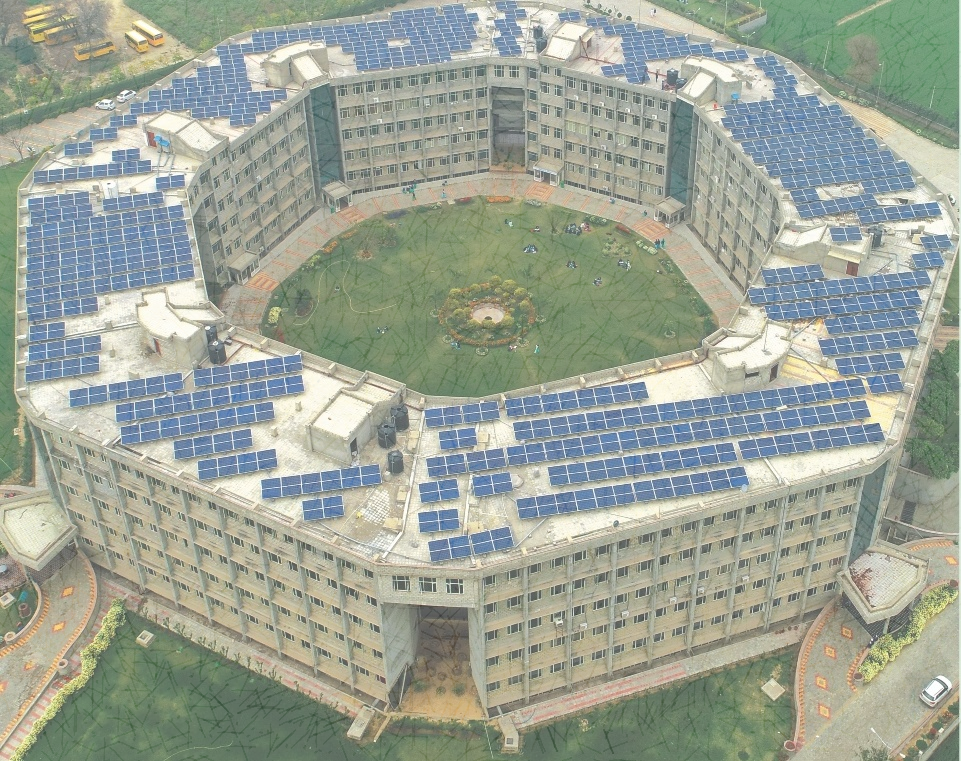 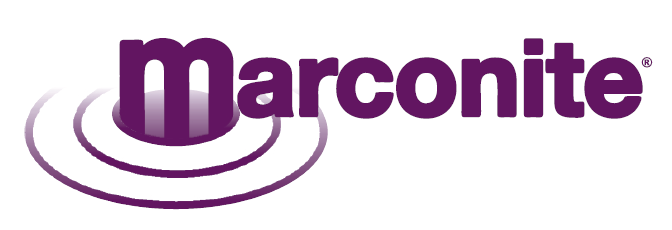 INTER-TECH
Roof Top- Solar Plants
750 kW Akal University, Bhatinda
1500 kW 40 Akal Academies, Punjab
108 kW Radaur, Haryana
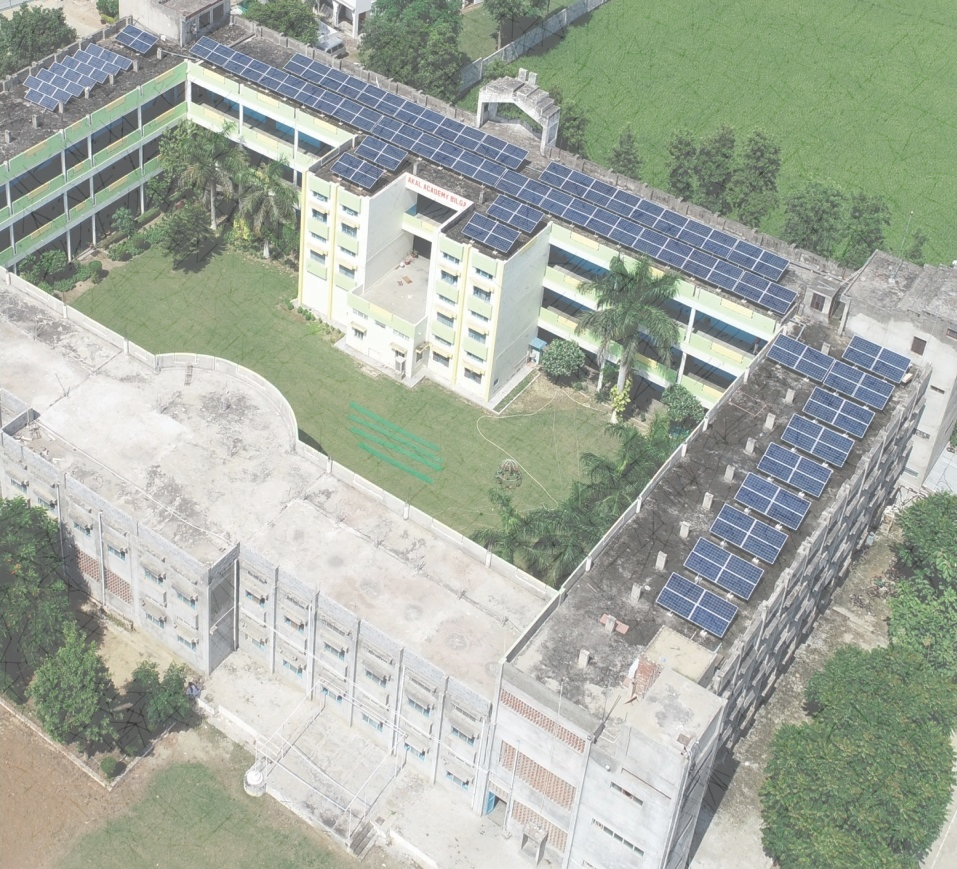 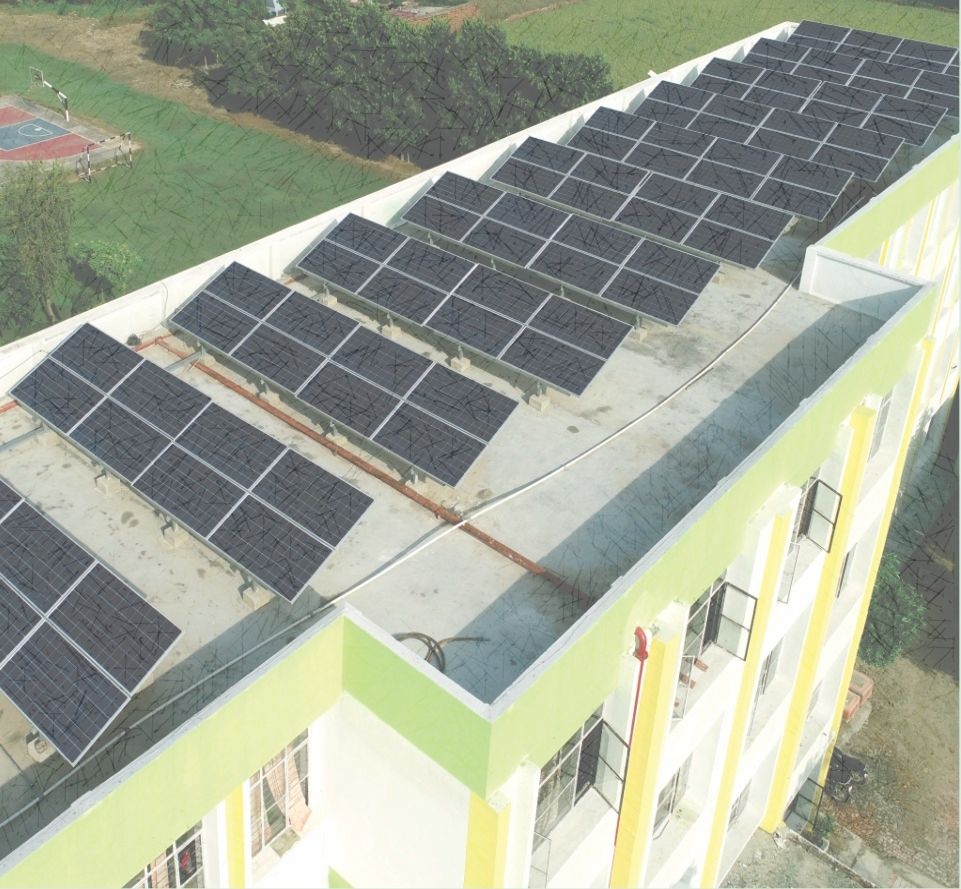 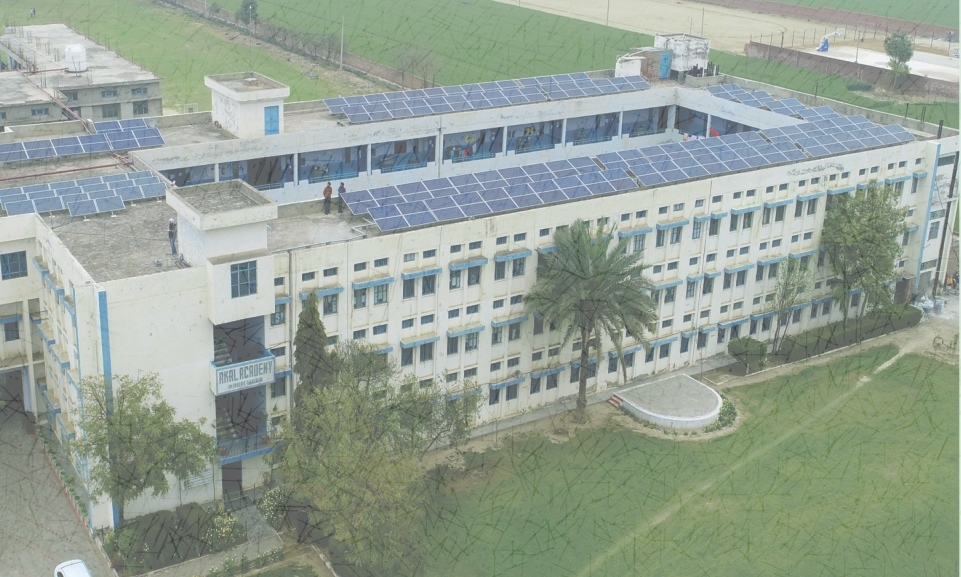 75 kW Mukund Lal Public School, Yamuna Nagar
85 kW ICICI Bank Ltd, Noida
www.intertech.com.co
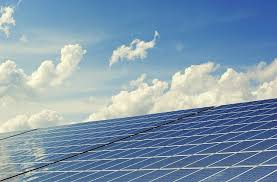 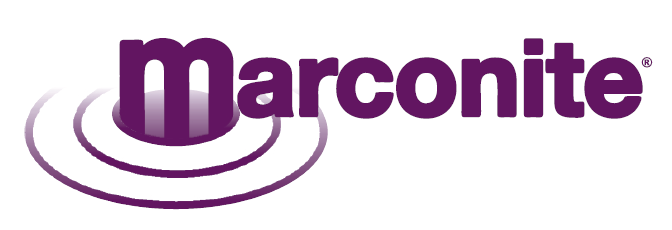 INTER-TECH
Ground Mounted Projects - In  Pipe line
22 MW Haldiram
6 MW Renew Power- Nagarjuna cement
1.6 MW DS Group
145 MW NTPC, Ramagundam, Telangana
www.intertech.com.co
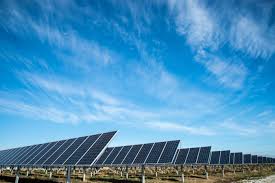 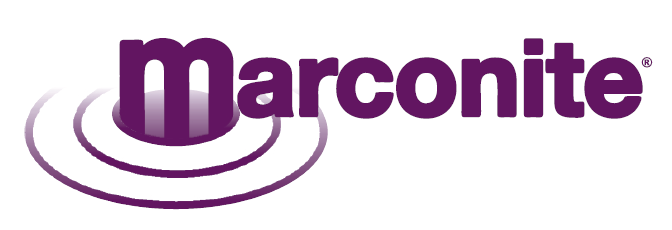 INTER-TECH
Ground Mounted Projects - In  Pipe line
22 MW – Renew Power, Cumbum
30 MW MULKANOOR, Telangana
143 MW DACHPALLI, Telangana
640 MW  Bikaner, Rajasthan
www.intertech.com.co
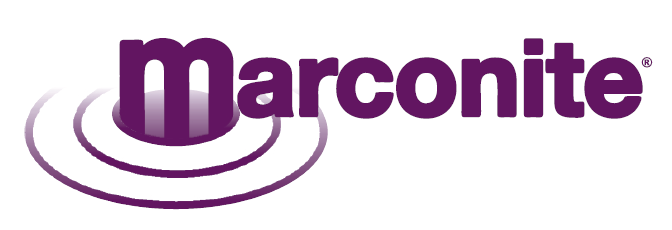 INTER-TECH
Hospitals
Apollo Hospital, Delhi
Saral Diagnostic Lab, Delhi
Saket City Hospital, Delhi
Venketeshwar Hospital, Delhi
RR Hospital, Delhi Cantt, Delhi
www.intertech.com.co
56
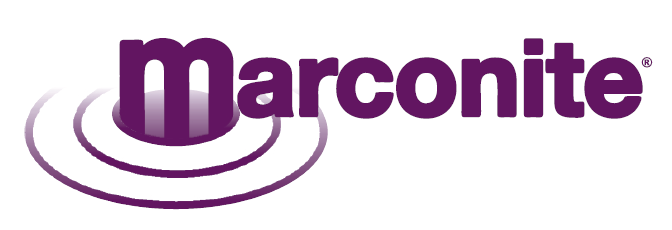 INTER-TECH
Industries
Dr Oetker India, Bhiwari
CIPLA Ltd., Maharshtra
Dalmia Cement, Gurgaon
Ambuja Cement
Dalmia Cement, Maharshtra
Indian Oil Refineries, Panipat 
Bhushan Steel Ltd., UP (Now TATA Steel BSL)
www.intertech.com.co
57
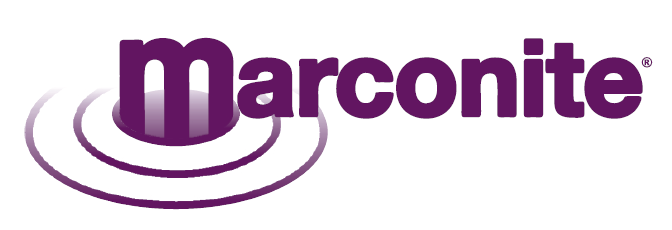 INTER-TECH
Power Sector
CSPTCL, Bhilai
Torrent Power, Agra
Zesco, Lusaka, Zambia
Adani Power, Ahmadabad
DDL – Tata Power, New Delhi
Ballary Thermal Power Station, Ballary
Karnataka Power Corp. Ltd., Bangalore
NDMC 33 kV ESS Bapudham, New Delhi
KSEB ltd 66 kV ESS at Kochupampa, Kerala
Maha Transco 100 kV ESS Roha, Maharashtra
RRVPNL 220 kV GIS Nala Power House, Jaipur
www.intertech.com.co
58
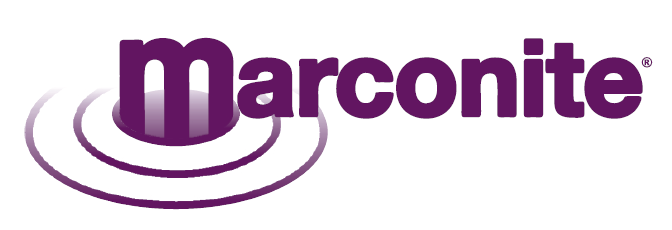 INTER-TECH
Defence
GE (North) Af Palam, New Delhi
CWE (Utility) Mes, Delhi Cantt.
HQ 5 Signal Group, New Delhi
Rafale Training Centre, Hasimara
Rafale Training Centre, Ambala
Cod, Delhi Cantt
MCTE, Mhow
Dr Oetker India, Bhiwari
www.intertech.com.co
59
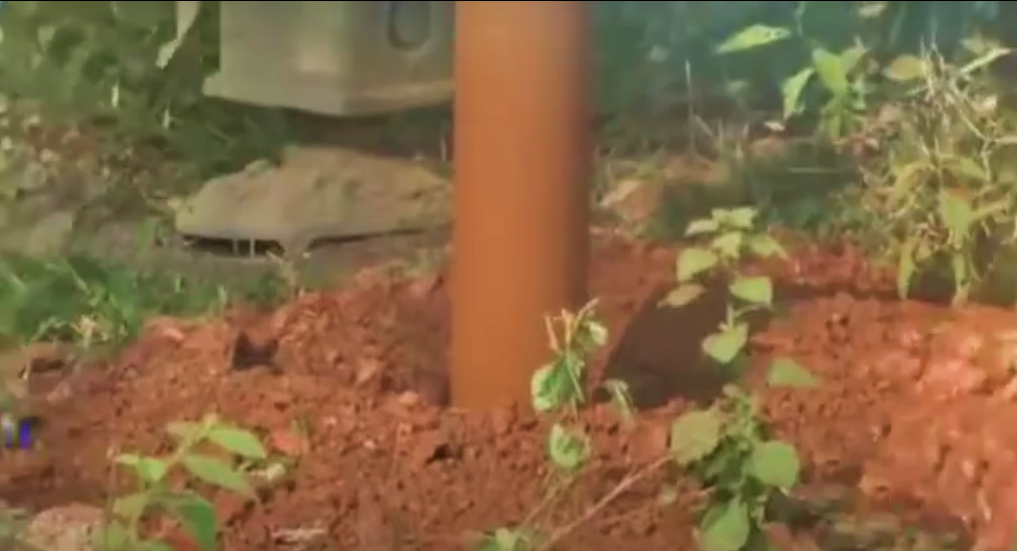 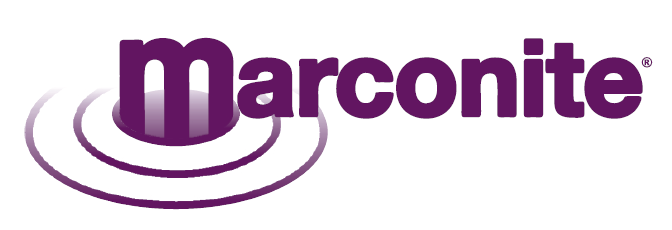 INTER-TECH
We have installed Pan India 
30000 + Marconite Earth Pits 
Where 'No’ maintenance or Water 
is required for the Next 50 years
www.intertech.com.co
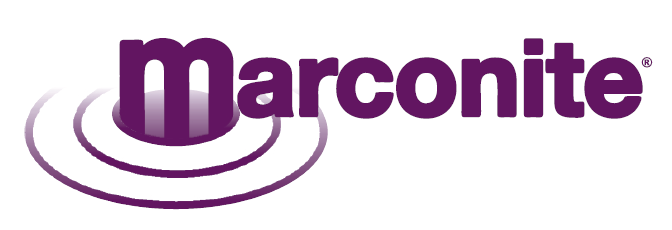 INTER-TECH
Year Wise cumulative growth of Installation of Marconite Electrodes at TATA Steel BSL Ltd.
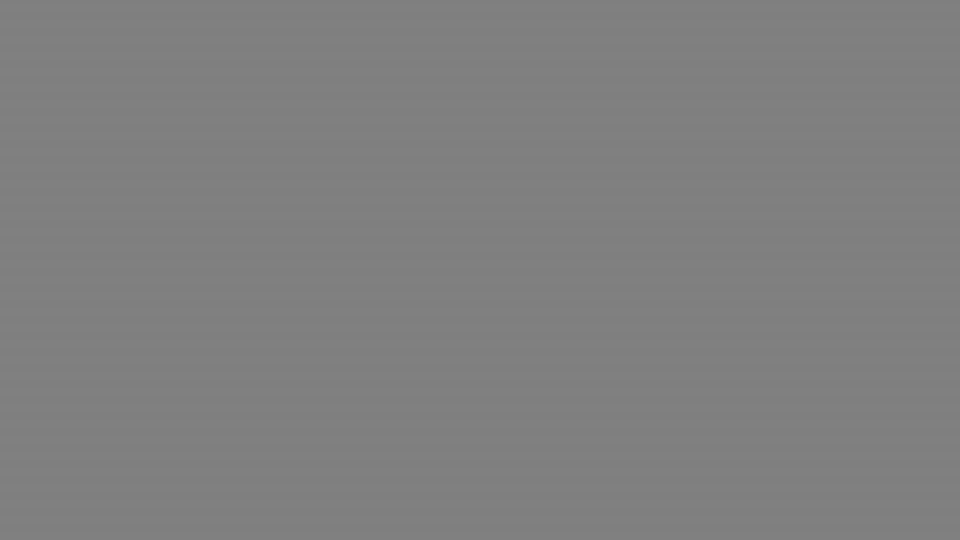 www.intertech.com.co
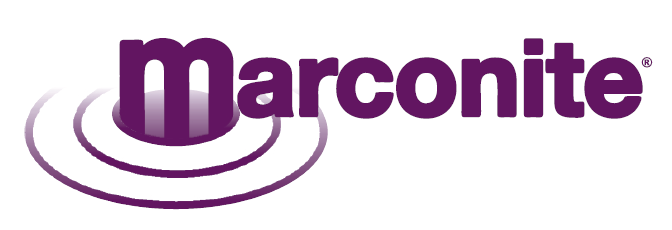 INTER-TECH
Year Wise cumulative growth of Installation of Marconite Electrode at Apollo Hospital
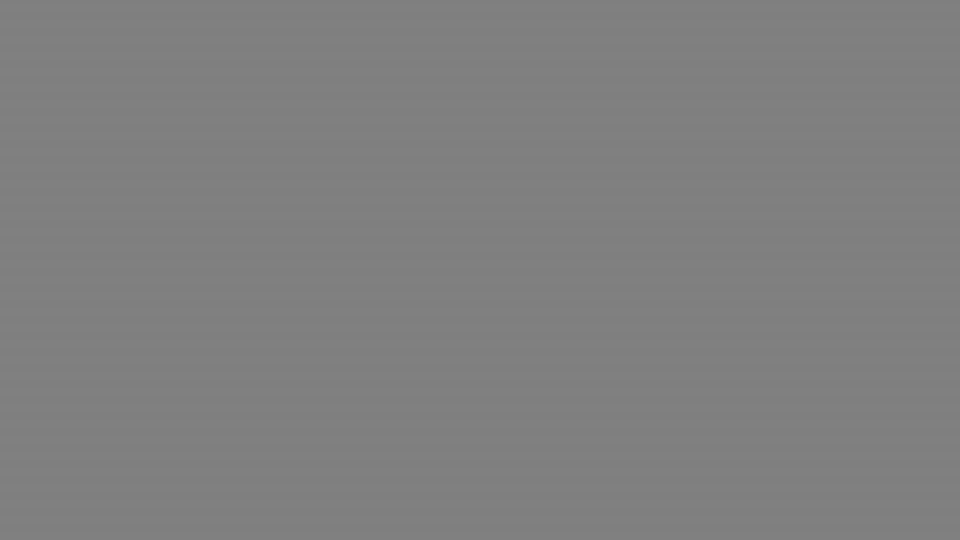 www.intertech.com.co
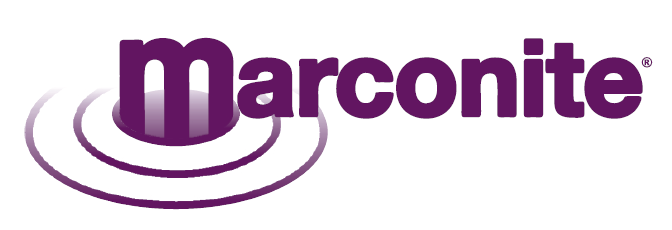 INTER-TECH
Life Cycle of Solar Plant - 25 Years
Marconite Performs for 25+ Years without water
Marconite with life cycle of 25+ Years
Replacement every 7-8 years
EARTHING
EARTHING
EARTHING
Managed by O&M
BOS
Warranted by manufacturer
INVERTER
Warranted by manufacturer
SOLAR MODULE
5 Years
10 Years
15 Years
20 Years
25 Years
www.intertech.com.co
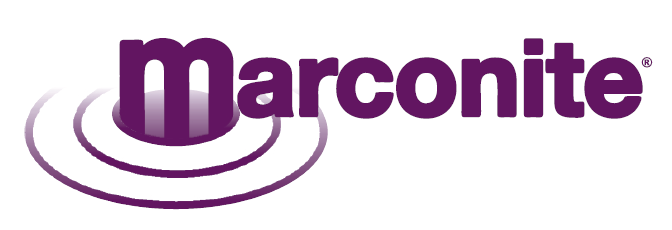 INTER-TECH
Where does your investment go?
General Breakup of your Investment is
www.intertech.com.co
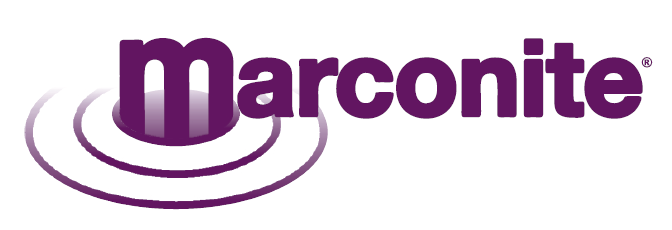 INTER-TECH
Where does your investment go?
General Breakup of your Investment is
www.intertech.com.co
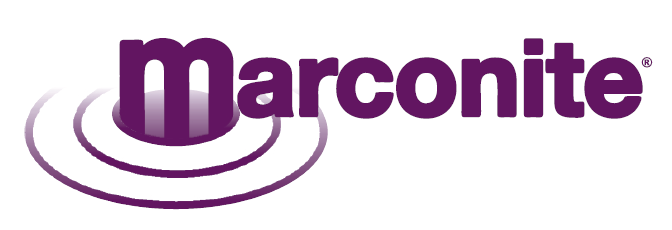 INTER-TECH
Where does your investment go?
General Breakup of your Investment is
www.intertech.com.co
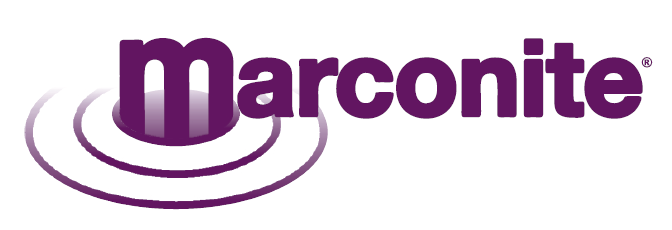 INTER-TECH
Where does your investment go?
General Breakup of your Investment is
www.intertech.com.co
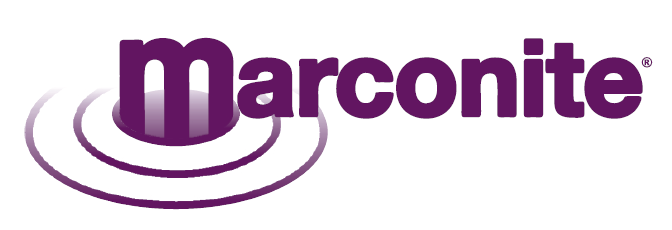 INTER-TECH
Where does your investment go?
General Breakup of your Investment is
www.intertech.com.co
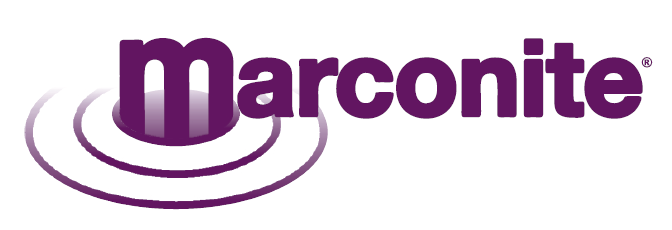 INTER-TECH
Where does your investment go?
General Breakup of your Investment is
www.intertech.com.co
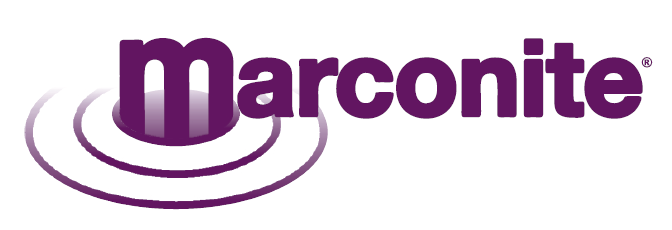 INTER-TECH
Common Mistakes in Earthing
Not measuring/understanding soil resistivity

Improper design

Lesser spacing between the earth pits

Non periodical inspection

Improper spacing from the nearby wall
www.intertech.com.co
70
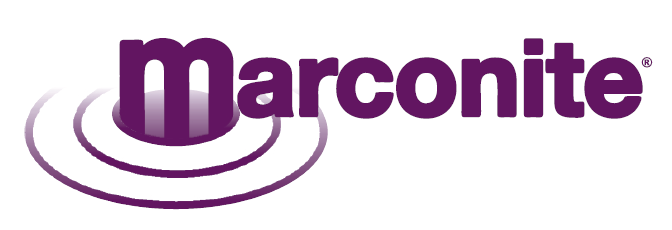 INTER-TECH
Do’s
Inspect earth electrode, once in a year and clean terminal and apply rust preventive spray

Ensure terminal of earth electrode is properly cleaned of corrosion before any Measurement is taken

Ensure good and reliable electrical connection between earthing terminal leads and application
www.intertech.com.co
71
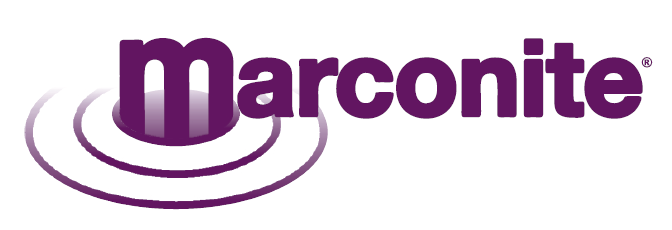 INTER-TECH
Don’ts
Don’t locate any element like power cable, underground tank, rain water drain or another earth pit etc. in sphere of influence of existing earth electrode.

Don’t put any water or chemical in marconite earth pits.

Don’t take measurement while earthing is connected to an application.
www.intertech.com.co
72
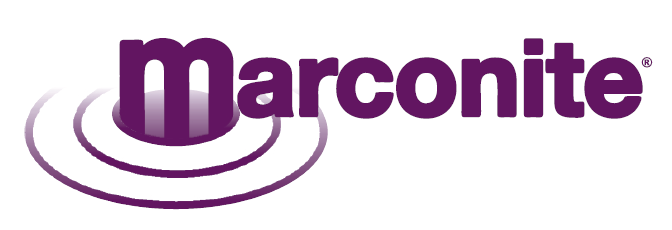 INTER-TECH
Managing values of desired resistance
it was also observed in some installations that the earth pit is filled to the top with salt and charcoal (this too, just days before the Electrical Inspector is due to arrive for inspecting the installation). This is a wrong practice.

If the moisture content is already above 20 percent, there is no point in adding barrels of water into the earth pit, except perhaps wasting an important and scarce national resource like water.
www.intertech.com.co
73
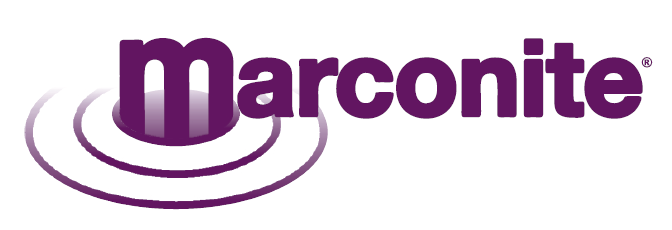 INTER-TECH
Conclusion- Ensuring a good Earthing system
Measure Soil Resistivity
Design as per desired resistance values 
Ensure proper spacing  between rods and nearby walls.
 Periodic check of resistance values
www.intertech.com.co
74
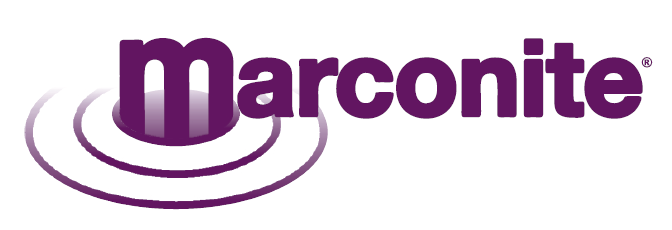 INTER-TECH
Value Added Solution by INTER-TECH
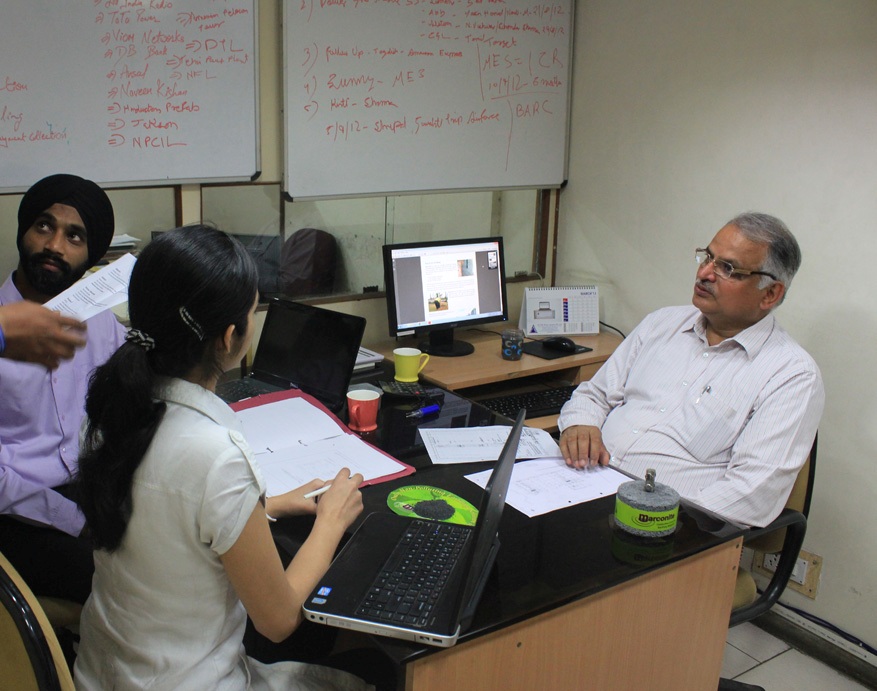 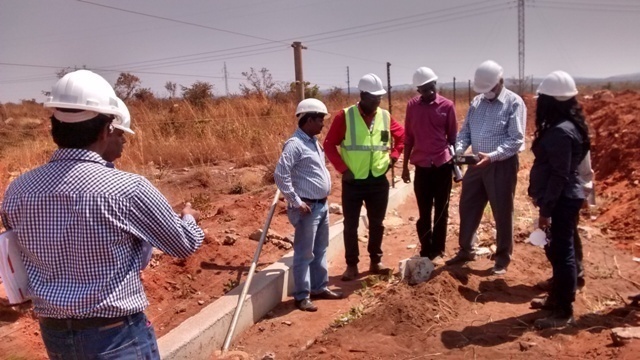 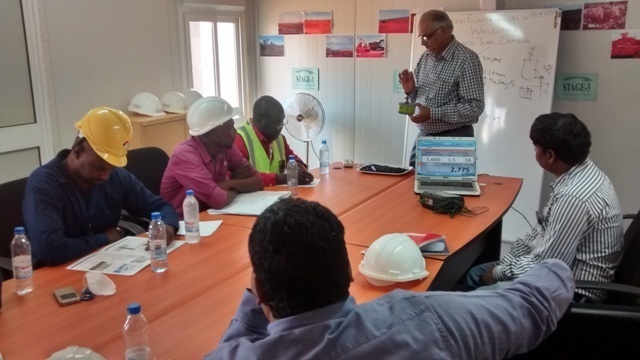 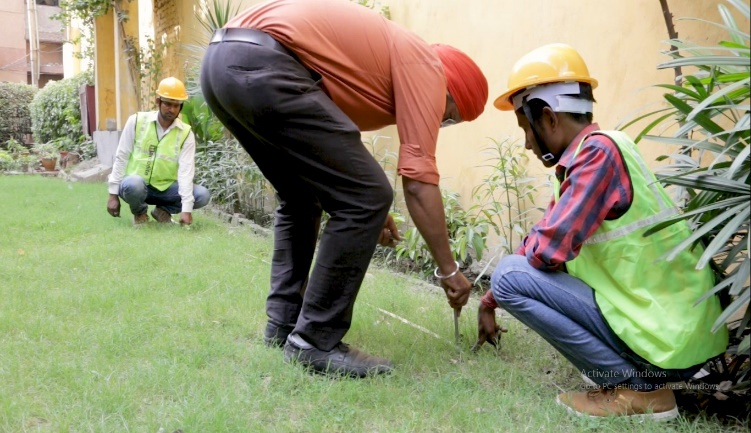 www.intertech.com.co
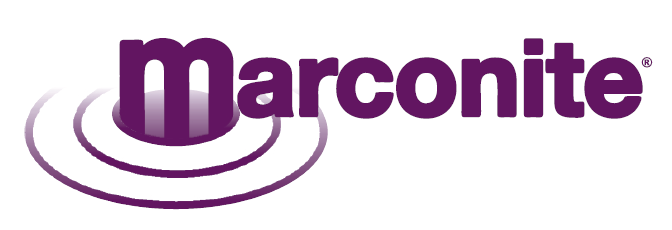 INTER-TECH
Recent Projects
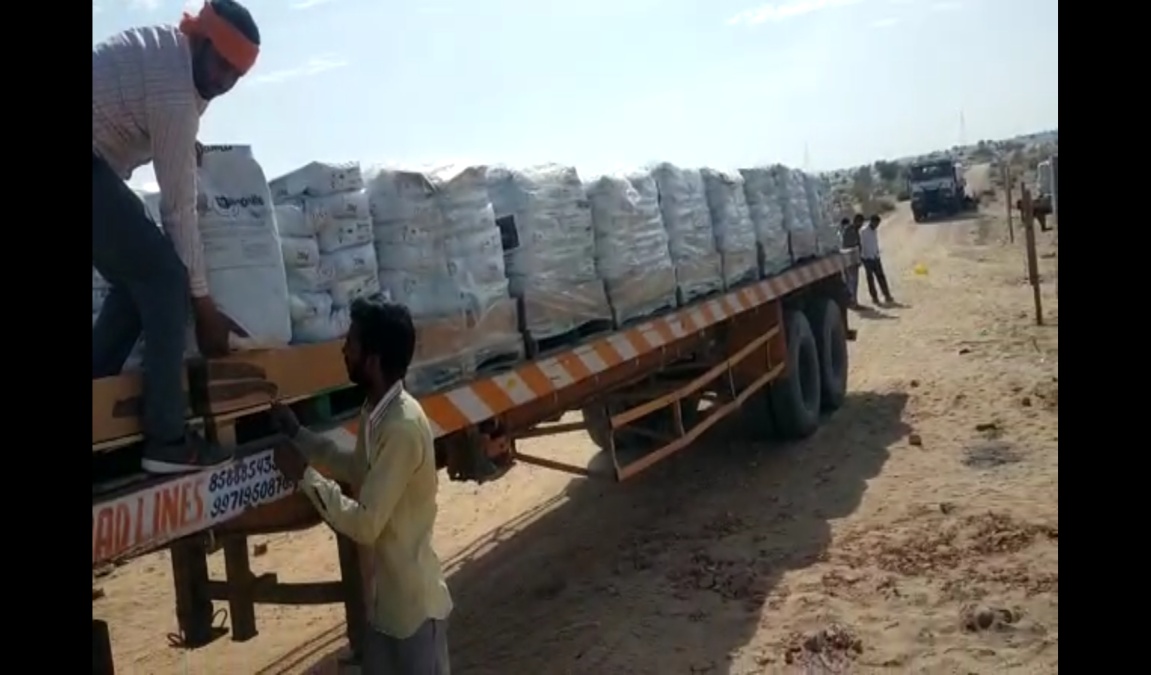 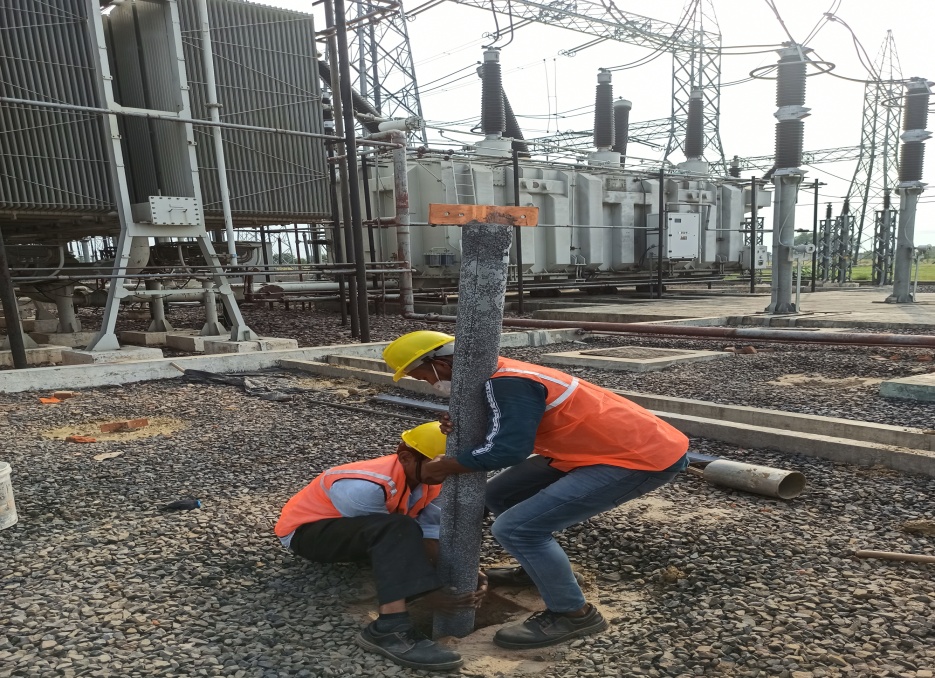 Material for 6000 Earthings  for 650 mW Solar Plant in Bikaner
765 kV Switch Yard at UPPTCL, Hapur
www.intertech.com.co
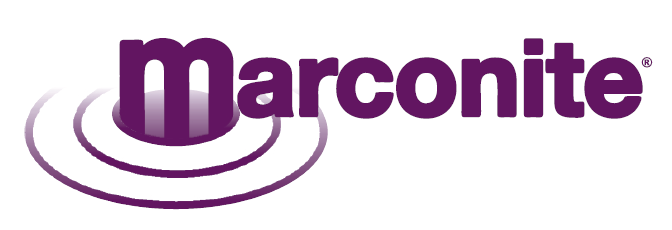 INTER-TECH
Performance Warranty
Rafale Training Centre, IAF Ambala
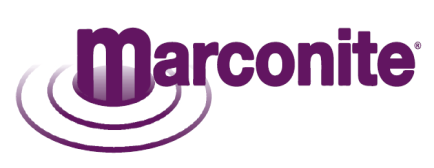 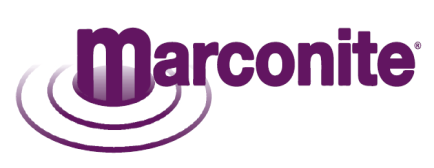 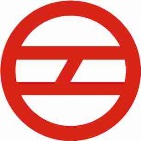 JASOLA METRO
50+ Years Life Cycle
50+ Years Life Cycle
»	Installation Date	:	04/2019
»	Performance 	
	Warrantee upto	:	04/2044
»	Earth Pit No		:
»	Resistance Value	:
»	Reading Date		:
»	Next Reading on	:
*No Water *No Recharge
»	Installation Date	:	08/2019
»	Performance 	
	Warrantee upto	:	08/2044
»	Earth Pit No		:
»	Resistance Value	:
»	Reading Date		:
»	Next Reading on	:
*No Water *No Recharge
www.intertech.com.co
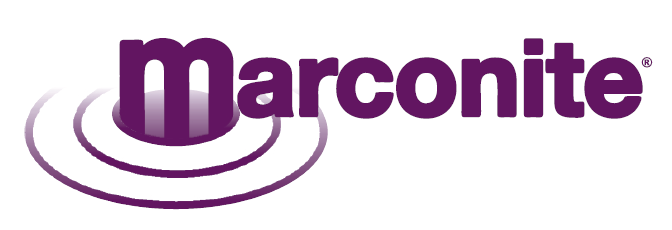 INTER-TECH
Testimonials
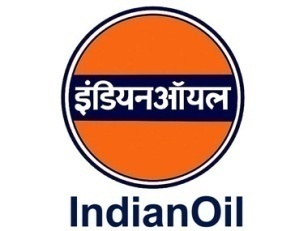 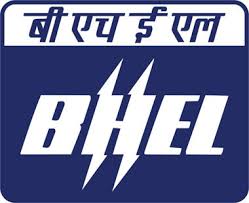 The performance report of earth electrode encased in Marconite conductive concrete was measured and was found to be 1.84 Ohms which is satisfactory. 

S M Naik, 
Sr. Maintenance Manager  (Electrical)
We adopted Marconite conductive Concrete Technology for around 100 nos treated earth pits in rocky soil and we could achieve the desired earth resistance as per our client’s requirement.

G. Eyathirajulu, 
Sr Manager Electrical & CI
www.intertech.com.co
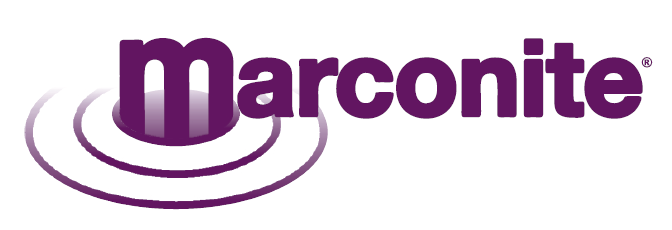 INTER-TECH
Testimonials
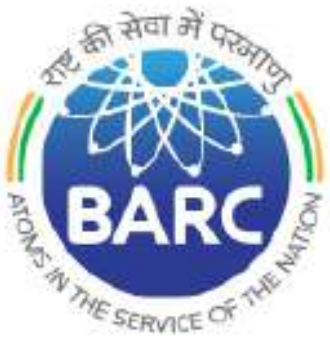 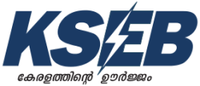 KSEB installed 70 electrodes at its kochupampa 66 kv substation in rocky terrain. The earth resistance measured after 3 weeks of installation was 0.8 ohms which was earlier more than 50 ohms.

Executive Engineer
Kochupampa Substation, 
Kerala State Electricity Board
.
Marconite conductive concrete is used for our Electron Beam Centre, Navi Mumbai network to achieve earth pit resistance of 0.65 Ohms. We are glad to get these maintenance free earthing station having less than 1 Ohms.

RI Bakhtsingh,
Scientific Officer (Electron Bea Centre)
www.intertech.com.co
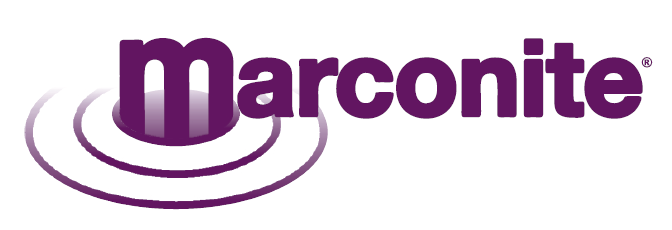 INTER-TECH
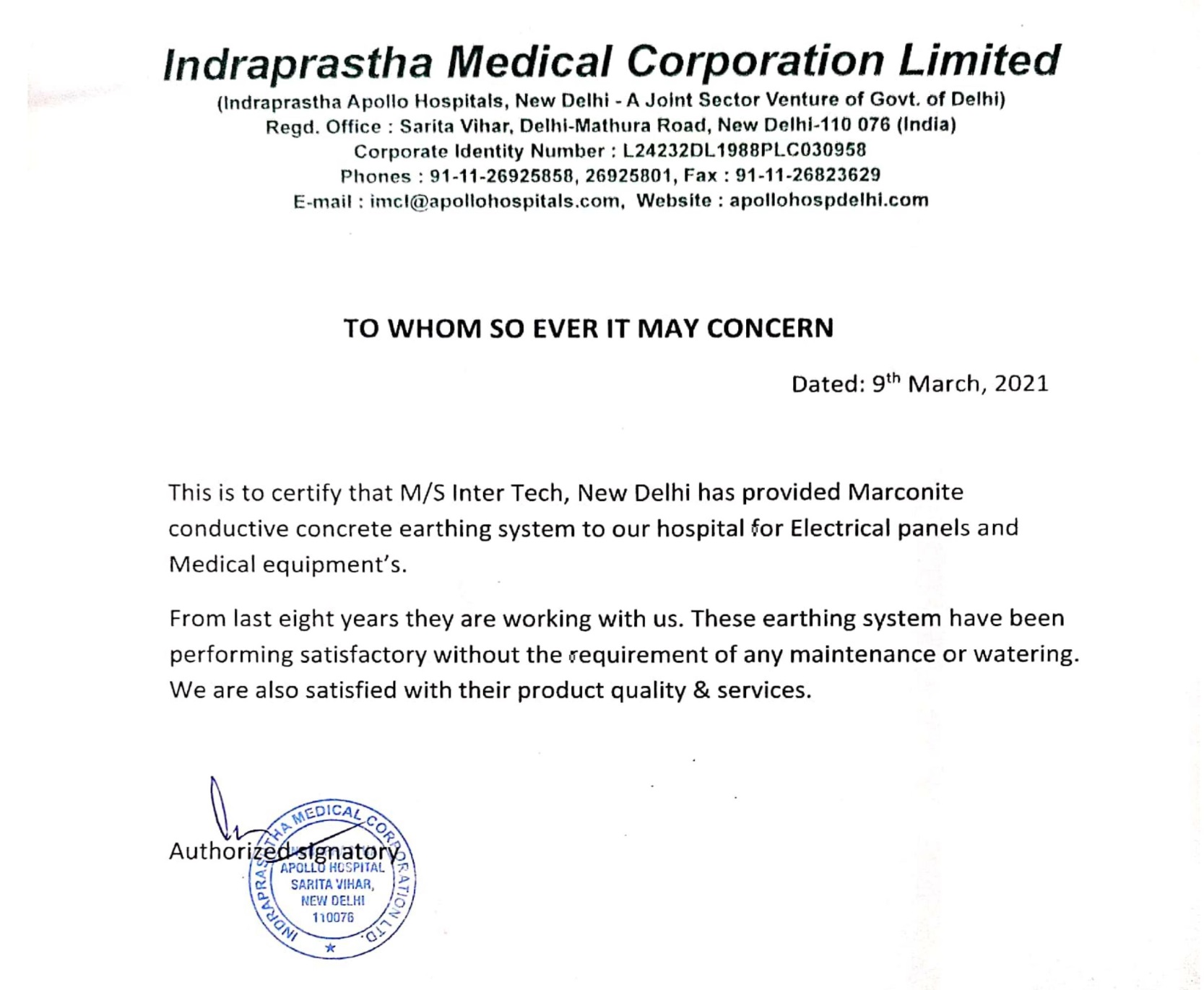 www.intertech.com.co
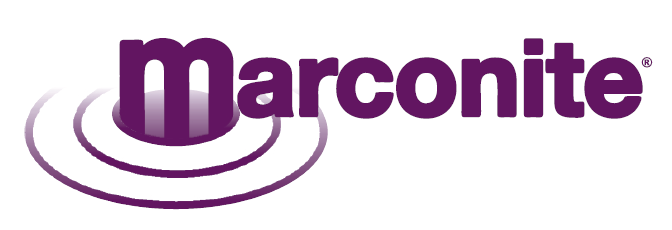 INTER-TECH
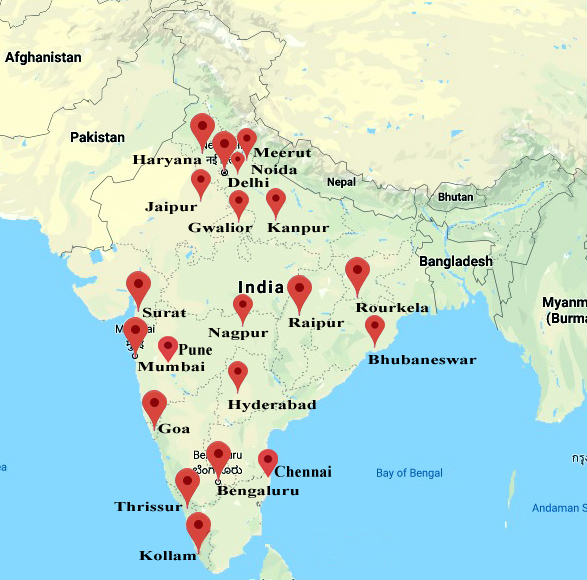 Channel Partners of
INTER-TECH 
in India
www.intertech.com.co
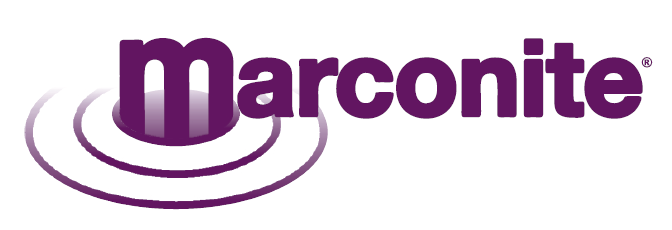 INTER-TECH
Provides you Earthing for
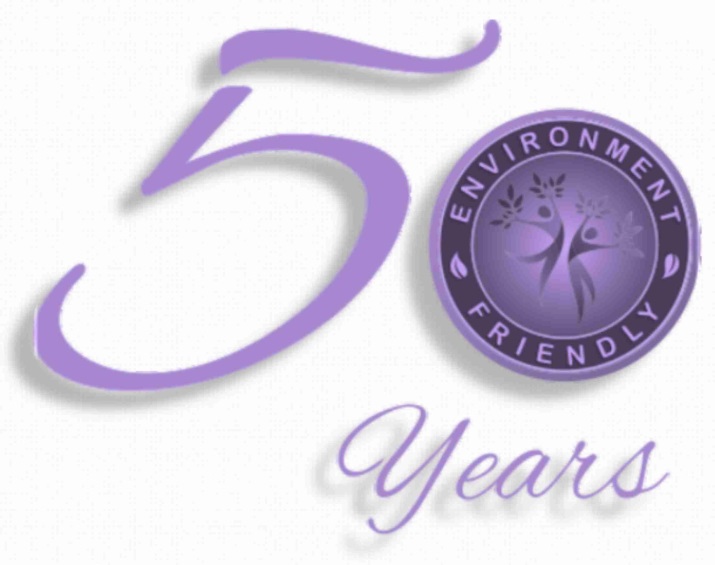 Where other materials fail,
Earthing specialists rely upon
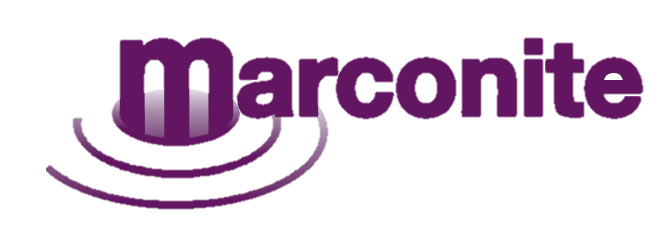 www.intertech.com.co
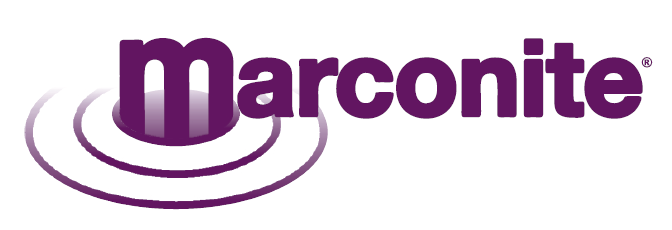 INTER-TECH
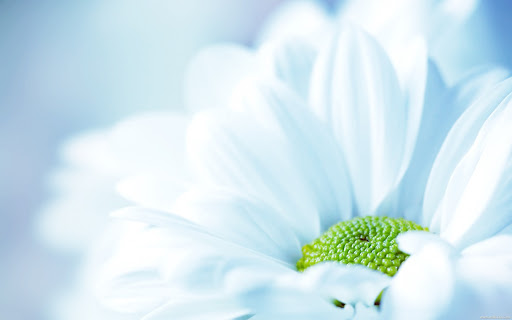 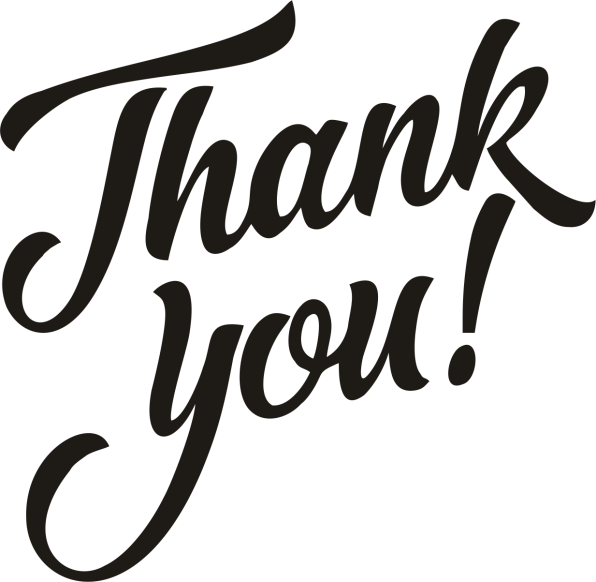 www.intertech.com.co